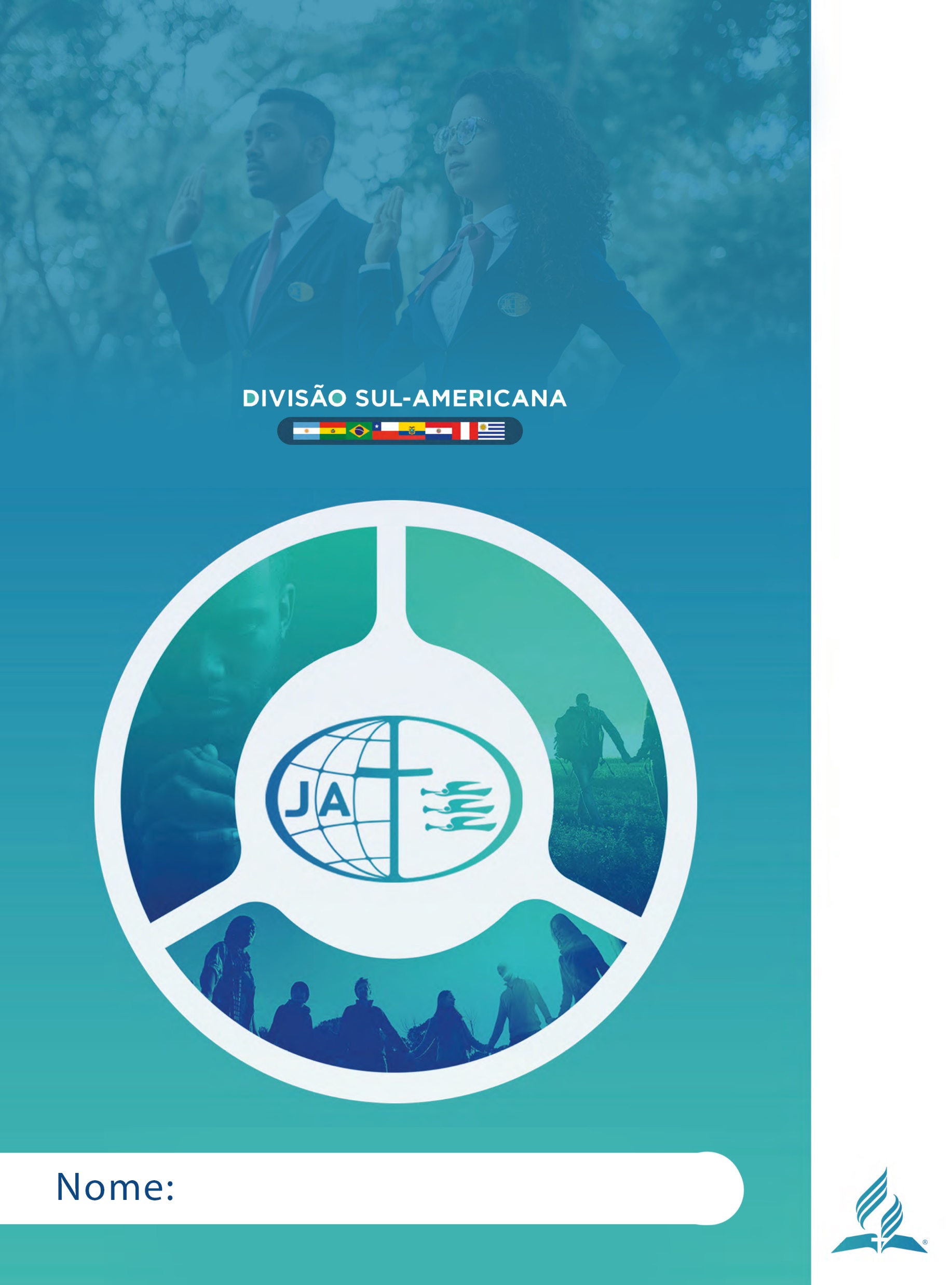 ESCREVA SEU NOME
ESCREVA SEU RELATÓRIO AQUI ESCREVA SEU RELATÓRIO AQUI ESCREVA SEU RELATÓRIO AQUI ESCREVA SEU RELATÓRIO AQUI ESCREVA SEU RELATÓRIO AQUI ESCREVA SEU RELATÓRIO AQUI
ESCREVA SEU RELATÓRIO AQUI ESCREVA SEU RELATÓRIO AQUI ESCREVA SEU RELATÓRIO AQUI ESCREVA SEU RELATÓRIO AQUI ESCREVA SEU RELATÓRIO AQUI ESCREVA SEU RELATÓRIO AQUI
ESCREVA SEU RELATÓRIO AQUI ESCREVA SEU RELATÓRIO AQUI ESCREVA SEU RELATÓRIO AQUIESCREVA SEU RELATÓRIO AQUI ESCREVA SEU RELATÓRIO AQUI ESCREVA SEU RELATÓRIO AQUI ESCREVA SEU RELATÓRIO AQUI ESCREVA SEU RELATÓRIO AQUI ESCREVA SEU RELATÓRIO AQUI ESCREVA SEU RELATÓRIO AQUI ESCREVA SEU RELATÓRIO AQUI ESCREVA SEU RELATÓRIO AQUI ESCREVA SEU RELATÓRIO AQUI ESCREVA SEU RELATÓRIO AQUI ESCREVA SEU RELATÓRIO AQUI ESCREVA SEU RELATÓRIO AQUI ESCREVA SEU RELATÓRIO AQUI ESCREVA SEU RELATÓRIO AQUI ESCREVA SEU RELATÓRIO AQUI ESCREVA SEU RELATÓRIO AQUI ESCREVA SEU RELATÓRIO AQUI ESCREVA SEU RELATÓRIO
ESCREVA SEU RELATÓRIO AQUI ESCREVA SEU RELATÓRIO AQUI
ESCREVA SEU RELATÓRIO AQUI
ESCREVA SEU RELATÓRIO AQUI
ESCREVA SEU RELATÓRIO AQUI
ESCREVA SEU RELATÓRIO AQUI
ESCREVA SEU RELATÓRIO AQUI
ESCREVA SEU RELATÓRIO AQUI
ESCREVA SEU RELATÓRIO AQUI ESCREVA SEU RELATÓRIO AQUI
ESCREVA SEU RELATÓRIO AQUI
ESCREVA SEU RELATÓRIO AQUI
ESCREVA SEU RELATÓRIO AQUI
ESCREVA SEU RELATÓRIO AQUI
ESCREVA SEU RELATÓRIO AQUI
ESCREVA SEU RELATÓRIO AQUI
ESCREVA SEU RELATÓRIO AQUI ESCREVA SEU RELATÓRIO AQUI
ESCREVA SEU RELATÓRIO AQUI
ESCREVA SEU RELATÓRIO AQUI
ESCREVA SEU RELATÓRIO AQUI
ESCREVA SEU RELATÓRIO AQUI
ESCREVA SEU RELATÓRIO AQUI
ESCREVA SEU RELATÓRIO AQUI
ESCREVA SEU RELATÓRIO AQUI ESCREVA SEU RELATÓRIO AQUI 
ESCREVA SEU RELATÓRIO AQUI ESCREVA SEU RELATÓRIO AQUI 
ESCREVA SEU RELATÓRIO AQUI ESCREVA SEU RELATÓRIO AQUI 
ESCREVA SEU RELATÓRIO AQUI ESCREVA SEU RELATÓRIO AQUI 
ESCREVA SEU RELATÓRIO AQUI ESCREVA SEU RELATÓRIO AQUI 
ESCREVA SEU RELATÓRIO AQUI ESCREVA SEU RELATÓRIO AQUI 
ESCREVA SEU RELATÓRIO AQUI ESCREVA SEU RELATÓRIO AQUI 
ESCREVA SEU RELATÓRIO AQUI ESCREVA SEU RELATÓRIO AQUI
ESCREVA SEU RELATÓRIO AQUI ESCREVA SEU RELATÓRIO AQUI 
ESCREVA SEU RELATÓRIO AQUI ESCREVA SEU RELATÓRIO AQUI 
ESCREVA SEU RELATÓRIO AQUI ESCREVA SEU RELATÓRIO AQUI 
ESCREVA SEU RELATÓRIO AQUI ESCREVA SEU RELATÓRIO AQUI 
ESCREVA SEU RELATÓRIO AQUI ESCREVA SEU RELATÓRIO AQUI 
ESCREVA SEU RELATÓRIO AQUI ESCREVA SEU RELATÓRIO AQUI 
ESCREVA SEU RELATÓRIO AQUI ESCREVA SEU RELATÓRIO AQUI 
ESCREVA SEU RELATÓRIO AQUI ESCREVA SEU RELATÓRIO AQUI
ESCREVA SEU RELATÓRIO AQUI ESCREVA SEU RELATÓRIO AQUI 
ESCREVA SEU RELATÓRIO AQUI ESCREVA SEU RELATÓRIO AQUI 
ESCREVA SEU RELATÓRIO AQUI ESCREVA SEU RELATÓRIO AQUI 
ESCREVA SEU RELATÓRIO AQUI ESCREVA SEU RELATÓRIO AQUI 
ESCREVA SEU RELATÓRIO AQUI ESCREVA SEU RELATÓRIO AQUI 
ESCREVA SEU RELATÓRIO AQUI ESCREVA SEU RELATÓRIO AQUI 
ESCREVA SEU RELATÓRIO AQUI ESCREVA SEU RELATÓRIO AQUI 
ESCREVA SEU RELATÓRIO AQUI ESCREVA SEU RELATÓRIO AQUI
ESCREVA SEU RELATÓRIO AQUI ESCREVA SEU RELATÓRIO AQUI 
ESCREVA SEU RELATÓRIO AQUI ESCREVA SEU RELATÓRIO AQUI 
ESCREVA SEU RELATÓRIO AQUI ESCREVA SEU RELATÓRIO AQUI 
ESCREVA SEU RELATÓRIO AQUI ESCREVA SEU RELATÓRIO AQUI 
ESCREVA SEU RELATÓRIO AQUI ESCREVA SEU RELATÓRIO AQUI
ESCREVA SEU RELATÓRIO AQUI ESCREVA SEU RELATÓRIO AQUI 
ESCREVA SEU RELATÓRIO AQUI ESCREVA SEU RELATÓRIO AQUI 
ESCREVA SEU RELATÓRIO AQUI ESCREVA SEU RELATÓRIO AQUI 
ESCREVA SEU RELATÓRIO AQUI ESCREVA SEU RELATÓRIO AQUI 
ESCREVA SEU RELATÓRIO AQUI ESCREVA SEU RELATÓRIO AQUI 
ESCREVA SEU RELATÓRIO AQUI ESCREVA SEU RELATÓRIO AQUI 
ESCREVA SEU RELATÓRIO AQUI ESCREVA SEU RELATÓRIO AQUI
ESCREVA SEU RELATÓRIO AQUI ESCREVA SEU RELATÓRIO AQUI 
ESCREVA SEU RELATÓRIO AQUI ESCREVA SEU RELATÓRIO AQUI 
ESCREVA SEU RELATÓRIO AQUI ESCREVA SEU RELATÓRIO AQUI 
ESCREVA SEU RELATÓRIO AQUI ESCREVA SEU RELATÓRIO AQUI 
ESCREVA SEU RELATÓRIO AQUI ESCREVA SEU RELATÓRIO AQUI 
ESCREVA SEU RELATÓRIO AQUI ESCREVA SEU RELATÓRIO AQUI
ESCREVA SEU RELATÓRIO AQUI ESCREVA SEU RELATÓRIO AQUI 
ESCREVA SEU RELATÓRIO AQUI ESCREVA SEU RELATÓRIO AQUI 
ESCREVA SEU RELATÓRIO AQUI ESCREVA SEU RELATÓRIO AQUI 
ESCREVA SEU RELATÓRIO AQUI ESCREVA SEU RELATÓRIO AQUI 
ESCREVA SEU RELATÓRIO AQUI ESCREVA SEU RELATÓRIO AQUI 
ESCREVA SEU RELATÓRIO AQUI ESCREVA SEU RELATÓRIO AQUI 
ESCREVA SEU RELATÓRIO AQUI ESCREVA SEU RELATÓRIO AQUI 
ESCREVA SEU RELATÓRIO AQUI ESCREVA SEU RELATÓRIO AQUI
FOTO APRESENTANDO SUA REFLEXÃO
ESCREVA SEU RELATÓRIO AQUI ESCREVA SEU RELATÓRIO AQUI ESCREVA SEU RELATÓRIO AQUI ESCREVA SEU RELATÓRIO AQUI ESCREVA SEU RELATÓRIO AQUI ESCREVA SEU RELATÓRIO AQUI ESCREVA SEU RELATÓRIO AQUI ESCREVA SEU RELATÓRIO AQUI ESCREVA SEU RELATÓRIO AQUI ESCREVA SEU RELATÓRIO AQUI ESCREVA SEU RELATÓRIO AQUI ESCREVA SEU RELATÓRIO AQUI ESCREVA SEU RELATÓRIO AQUI ESCREVA SEU RELATÓRIO AQUI ESCREVA SEU RELATÓRIO AQUIESCREVA SEU RELATÓRIO AQUI ESCREVA SEU RELATÓRIO AQUI ESCREVA SEU RELATÓRIO AQUI ESCREVA SEU RELATÓRIO AQUI ESCREVA SEU RELATÓRIO AQUI ESCREVA SEU RELATÓRIO AQUI ESCREVA SEU RELATÓRIO AQUI ESCREVA SEU RELATÓRIO AQUI ESCREVA SEU RELATÓRIO AQUI ESCREVA SEU RELATÓRIO AQUI ESCREVA SEU RELATÓRIO AQUI ESCREVA SEU RELATÓRIO AQUI ESCREVA SEU RELATÓRIO AQUI ESCREVA SEU RELATÓRIO AQUI ESCREVA SEU RELATÓRIO AQUI ESCREVA SEU RELATÓRIO AQUI ESCREVA SEU RELATÓRIO AQUI ESCREVA SEU RELATÓRIO AQUI ESCREVA SEU RELATÓRIO
ESCREVA SEU RELATÓRIO AQUI ESCREVA SEU RELATÓRIO AQUI ESCREVA SEU RELATÓRIO AQUI ESCREVA SEU RELATÓRIO AQUI ESCREVA SEU RELATÓRIO AQUI ESCREVA SEU RELATÓRIO AQUI ESCREVA SEU RELATÓRIO AQUI ESCREVA SEU RELATÓRIO AQUI ESCREVA SEU RELATÓRIO AQUI ESCREVA SEU RELATÓRIO AQUI ESCREVA SEU RELATÓRIO AQUI ESCREVA SEU RELATÓRIO AQUI ESCREVA SEU RELATÓRIO AQUI ESCREVA SEU RELATÓRIO AQUI ESCREVA SEU RELATÓRIO AQUIESCREVA SEU RELATÓRIO AQUI ESCREVA SEU RELATÓRIO AQUI ESCREVA SEU RELATÓRIO AQUI ESCREVA SEU RELATÓRIO AQUI ESCREVA SEU RELATÓRIO AQUI ESCREVA SEU RELATÓRIO AQUI ESCREVA SEU RELATÓRIO AQUI ESCREVA SEU RELATÓRIO AQUI ESCREVA SEU RELATÓRIO AQUI ESCREVA SEU RELATÓRIO AQUI ESCREVA SEU RELATÓRIO AQUI ESCREVA SEU RELATÓRIO AQUI ESCREVA SEU RELATÓRIO AQUI ESCREVA SEU RELATÓRIO AQUI ESCREVA SEU RELATÓRIO AQUI ESCREVA SEU
ESCREVA SEU RELATÓRIO AQUI ESCREVA SEU RELATÓRIO AQUI ESCREVA SEU RELATÓRIO AQUI ESCREVA SEU RELATÓRIO AQUI ESCREVA SEU RELATÓRIO AQUI ESCREVA SEU RELATÓRIO AQUI ESCREVA SEU RELATÓRIO AQUI ESCREVA SEU RELATÓRIO AQUI ESCREVA SEU RELATÓRIO AQUI ESCREVA SEU RELATÓRIO AQUI ESCREVA SEU RELATÓRIO AQUI ESCREVA SEU RELATÓRIO AQUI ESCREVA SEU RELATÓRIO AQUI ESCREVA SEU RELATÓRIO AQUI ESCREVA SEU RELATÓRIO AQUIESCREVA SEU RELATÓRIO AQUI ESCREVA SEU RELATÓRIO AQUI ESCREVA SEU RELATÓRIO AQUI ESCREVA SEU RELATÓRIO AQUI ESCREVA SEU RELATÓRIO AQUI ESCREVA SEU RELATÓRIO AQUI ESCREVA SEU RELATÓRIO AQUI ESCREVA SEU RELATÓRIO AQUI ESCREVA SEU RELATÓRIO AQUI ESCREVA SEU RELATÓRIO AQUI ESCREVA SEU RELATÓRIO AQUI ESCREVA SEU RELATÓRIO AQUI ESCREVA SEU RELATÓRIO AQUI ESCREVA SEU RELATÓRIO AQUI ESCREVA SEU RELATÓRIO AQUI ESCREVA SEU
ESCREVA SEU RELATÓRIO AQUI ESCREVA SEU RELATÓRIO AQUI ESCREVA SEU RELATÓRIO AQUI ESCREVA SEU RELATÓRIO AQUI ESCREVA SEU RELATÓRIO AQUI ESCREVA SEU RELATÓRIO AQUI ESCREVA SEU RELATÓRIO AQUI ESCREVA SEU RELATÓRIO AQUI ESCREVA SEU RELATÓRIO AQUI ESCREVA SEU RELATÓRIO AQUI ESCREVA SEU RELATÓRIO AQUI ESCREVA SEU RELATÓRIO AQUI ESCREVA SEU RELATÓRIO AQUI ESCREVA SEU RELATÓRIO AQUI ESCREVA SEU RELATÓRIO AQUIESCREVA SEU RELATÓRIO AQUI ESCREVA SEU RELATÓRIO AQUI ESCREVA SEU RELATÓRIO AQUI ESCREVA SEU RELATÓRIO AQUI ESCREVA SEU RELATÓRIO AQUI ESCREVA SEU RELATÓRIO AQUI ESCREVA SEU RELATÓRIO AQUI ESCREVA SEU RELATÓRIO AQUI ESCREVA SEU RELATÓRIO AQUI ESCREVA SEU RELATÓRIO AQUI ESCREVA SEU RELATÓRIO AQUI ESCREVA SEU RELATÓRIO AQUI ESCREVA SEU RELATÓRIO AQUI ESCREVA SEU RELATÓRIO AQUI ESCREVA SEU RELATÓRIO AQUI ESCREVA SEU ESCREVA SEU RELATÓRIO AQUI ESCREVA SEU RELATÓRIO AQUI ESCREVA SEU RELATÓRIO AQUI ESCREVA SEU RELATÓRIO AQUI ESCREVA SEU RELATÓRIO AQUI ESCREVA SEU RELATÓRIO AQUI ESCREVA SEU RELATÓRIO AQUI ESCREVA SEU RELATÓRIO AQUI ESCREVA SEU RELATÓRIO AQUI ESCREVA SEU RELATÓRIO AQUI ESCREVA SEU RELATÓRIO AQUI ESCREVA SEU RELATÓRIO AQUI ESCREVA SEU RELATÓRIO AQUI ESCREVA SEU RELATÓRIO AQUI ESCREVA SEU RELATÓRIO AQUIESCREVA SEU RELATÓRIO AQUI ESCREVA SEU RELATÓRIO AQUI ESCREVA SEU RELATÓRIO AQUI ESCREVA SEU RELATÓRIO AQUI ESCREVA SEU RELATÓRIO AQUI ESCREVA SEU RELATÓRIO AQUI ESCREVA SEU RELATÓRIO AQUI ESCREVA SEU RELATÓRIO AQUI ESCREVA SEU RELATÓRIO AQUI ESCREVA SEU RELATÓRIO AQUI ESCREVA SEU RELATÓRIO AQUI ESCREVA SEU
ESCREVA SEU RELATÓRIO AQUI ESCREVA SEU RELATÓRIO AQUI ESCREVA SEU RELATÓRIO AQUI ESCREVA SEU RELATÓRIO AQUI ESCREVA SEU RELATÓRIO AQUI ESCREVA SEU RELATÓRIO AQUI ESCREVA SEU RELATÓRIO AQUI ESCREVA SEU RELATÓRIO AQUI ESCREVA SEU RELATÓRIO AQUI ESCREVA SEU RELATÓRIO AQUI ESCREVA SEU RELATÓRIO AQUI ESCREVA SEU RELATÓRIO AQUI ESCREVA SEU RELATÓRIO AQUI ESCREVA SEU RELATÓRIO AQUI ESCREVA SEU RELATÓRIO AQUIESCREVA SEU RELATÓRIO AQUI ESCREVA SEU RELATÓRIO AQUI ESCREVA SEU RELATÓRIO AQUI ESCREVA SEU RELATÓRIO AQUI ESCREVA SEU RELATÓRIO AQUI ESCREVA SEU RELATÓRIO AQUI ESCREVA SEU RELATÓRIO AQUI ESCREVA SEU RELATÓRIO AQUI ESCREVA SEU RELATÓRIO AQUI ESCREVA SEU RELATÓRIO AQUI ESCREVA SEU RELATÓRIO AQUI ESCREVA SEU RELATÓRIO AQUI ESCREVA SEU RELATÓRIO AQUI ESCREVA SEU RELATÓRIO AQUI ESCREVA SEU RELATÓRIO AQUI ESCREVA SEU ESCREVA SEU RELATÓRIO AQUI ESCREVA SEU RELATÓRIO AQUI ESCREVA SEU RELATÓRIO AQUI ESCREVA SEU RELATÓRIO AQUI ESCREVA SEU RELATÓRIO AQUI ESCREVA SEU RELATÓRIO AQUI ESCREVA SEU RELATÓRIO AQUI ESCREVA SEU RELATÓRIO AQUI ESCREVA SEU RELATÓRIO AQUI ESCREVA SEU RELATÓRIO AQUI ESCREVA SEU RELATÓRIO AQUI ESCREVA SEU RELATÓRIO AQUI ESCREVA SEU RELATÓRIO AQUI ESCREVA SEU RELATÓRIO AQUI ESCREVA SEU RELATÓRIO AQUIESCREVA SEU RELATÓRIO AQUI ESCREVA SEU RELATÓRIO AQUI ESCREVA SEU RELATÓRIO AQUI ESCREVA SEU RELATÓRIO AQUI ESCREVA SEU RELATÓRIO AQUI ESCREVA SEU RELATÓRIO AQUI ESCREVA SEU RELATÓRIO AQUI ESCREVA SEU RELATÓRIO AQUI ESCREVA SEU RELATÓRIO AQUI ESCREVA SEU RELATÓRIO AQUI ESCREVA SEU RELATÓRIO AQUI ESCREVA SEU RELATÓRIO AQUI ESCREVA SEU RELATÓRIO AQUI ESCREVA SEU ESCREVA SEU RELATÓRIO AQUI ESCREVA SEU RELATÓRIO AQUI ESCREVA SEU RELATÓRIO AQUI ESCREVA SEU RELATÓRIO AQUI ESCREVA SEU RELATÓRIO AQUI ESCREVA SEU RELATÓRIO AQUI ESCREVA SEU RELATÓRIO AQUI ESCREVA SEU RELATÓRIO AQUI ESCREVA SEU RELATÓRIO AQUI ESCREVA SEU RELATÓRIO AQUI ESCREVA SEU RELATÓRIO AQUI ESCREVA SEU RELATÓRIO AQUI ESCREVA SEU RELATÓRIO AQUI ESCREVA SEU RELATÓRIO AQUI ESCREVA SEU RELATÓRIO AQUIESCREVA SEU RELATÓRIO AQUI ESCREVA SEU RELATÓRIO AQUI ESCREVA SEU RELATÓRIO AQUI ESCREVA SEU RELATÓRIO AQUI ESCREVA SEU RELATÓRIO AQUI ESCREVA SEU RELATÓRIO AQUI ESCREVA SEU RELATÓRIO AQUI ESCREVA SEU RELATÓRIO AQUI ESCREVA SEU RELATÓRIO AQUI ESCREVA SEU RELATÓRIO AQUI ESCREVA SEU RELATÓRIO AQUI ESCREVA SEU
ESCREVA SEU RELATÓRIO AQUI ESCREVA SEU RELATÓRIO AQUI ESCREVA SEU RELATÓRIO AQUI ESCREVA SEU RELATÓRIO AQUI ESCREVA SEU RELATÓRIO AQUI ESCREVA SEU RELATÓRIO AQUI ESCREVA SEU RELATÓRIO AQUI ESCREVA SEU RELATÓRIO AQUI ESCREVA SEU RELATÓRIO AQUI ESCREVA SEU RELATÓRIO AQUI ESCREVA SEU RELATÓRIO AQUI ESCREVA SEU RELATÓRIO AQUI ESCREVA SEU RELATÓRIO AQUI ESCREVA SEU RELATÓRIO AQUI ESCREVA SEU RELATÓRIO AQUIESCREVA SEU RELATÓRIO AQUI ESCREVA SEU RELATÓRIO AQUI ESCREVA SEU RELATÓRIO AQUI ESCREVA SEU RELATÓRIO AQUI ESCREVA SEU RELATÓRIO AQUI ESCREVA SEU RELATÓRIO AQUI ESCREVA SEU RELATÓRIO AQUI ESCREVA SEU RELATÓRIO AQUI ESCREVA SEU RELATÓRIO AQUI ESCREVA SEU RELATÓRIO AQUI ESCREVA SEU RELATÓRIO AQUI ESCREVA SEU RELATÓRIO AQUI ESCREVA SEU RELATÓRIO AQUI ESCREVA SEU RELATÓRIO AQUI ESCREVA SEU RELATÓRIO AQUI ESCREVA SEU ESCREVA SEU RELATÓRIO AQUI ESCREVA SEU RELATÓRIO AQUI ESCREVA SEU RELATÓRIO AQUI ESCREVA SEU RELATÓRIO AQUI ESCREVA SEU RELATÓRIO AQUI ESCREVA SEU RELATÓRIO AQUI ESCREVA SEU RELATÓRIO AQUI ESCREVA SEU RELATÓRIO AQUI ESCREVA SEU RELATÓRIO AQUI ESCREVA SEU RELATÓRIO AQUI ESCREVA SEU RELATÓRIO AQUI ESCREVA SEU RELATÓRIO AQUI ESCREVA SEU RELATÓRIO AQUI ESCREVA SEU RELATÓRIO AQUI ESCREVA SEU RELATÓRIO AQUIESCREVA SEU RELATÓRIO AQUI ESCREVA SEU RELATÓRIO AQUI ESCREVA SEU RELATÓRIO AQUI ESCREVA SEU RELATÓRIO AQUI ESCREVA SEU RELATÓRIO AQUI ESCREVA SEU RELATÓRIO AQUI ESCREVA SEU RELATÓRIO AQUI ESCREVA SEU RELATÓRIO AQUI ESCREVA SEU RELATÓRIO AQUI ESCREVA SEU RELATÓRIO AQUI ESCREVA SEU RELATÓRIO AQUI ESCREVA SEU RELATÓRIO AQUI ESCREVA SEU RELATÓRIO AQUI ESCREVA SEU
ESCREVA SEU RELATÓRIO AQUI ESCREVA SEU RELATÓRIO AQUI ESCREVA SEU RELATÓRIO AQUI ESCREVA SEU RELATÓRIO AQUI ESCREVA SEU RELATÓRIO AQUI ESCREVA SEU RELATÓRIO AQUI ESCREVA SEU RELATÓRIO AQUI ESCREVA SEU RELATÓRIO AQUI ESCREVA SEU RELATÓRIO AQUI ESCREVA SEU RELATÓRIO AQUI ESCREVA SEU RELATÓRIO AQUI ESCREVA SEU RELATÓRIO AQUI ESCREVA SEU RELATÓRIO AQUI ESCREVA SEU RELATÓRIO AQUI ESCREVA SEU RELATÓRIO AQUIESCREVA SEU RELATÓRIO AQUI ESCREVA SEU RELATÓRIO AQUI ESCREVA SEU RELATÓRIO AQUI ESCREVA SEU RELATÓRIO AQUI ESCREVA SEU RELATÓRIO AQUI ESCREVA SEU RELATÓRIO AQUI ESCREVA SEU RELATÓRIO AQUI ESCREVA SEU RELATÓRIO AQUI ESCREVA SEU RELATÓRIO AQUI ESCREVA SEU RELATÓRIO AQUI ESCREVA SEU RELATÓRIO AQUI ESCREVA SEU RELATÓRIO AQUI ESCREVA SEU RELATÓRIO AQUI ESCREVA SEU RELATÓRIO AQUI ESCREVA SEU RELATÓRIO AQUI ESCREVA SEU ESCREVA SEU RELATÓRIO AQUI ESCREVA SEU RELATÓRIO AQUI ESCREVA SEU RELATÓRIO AQUI ESCREVA SEU RELATÓRIO AQUI ESCREVA SEU RELATÓRIO AQUI ESCREVA SEU RELATÓRIO AQUI ESCREVA SEU RELATÓRIO AQUI ESCREVA SEU RELATÓRIO AQUI ESCREVA SEU RELATÓRIO AQUI ESCREVA SEU RELATÓRIO AQUI ESCREVA SEU RELATÓRIO AQUI ESCREVA SEU RELATÓRIO AQUI ESCREVA SEU RELATÓRIO AQUI ESCREVA SEU RELATÓRIO AQUI ESCREVA SEU RELATÓRIO AQUIESCREVA SEU RELATÓRIO AQUI ESCREVA SEU RELATÓRIO AQUI ESCREVA SEU RELATÓRIO AQUI ESCREVA SEU RELATÓRIO AQUI ESCREVA SEU RELATÓRIO AQUI ESCREVA SEU RELATÓRIO AQUI ESCREVA SEU RELATÓRIO AQUI ESCREVA SEU RELATÓRIO AQUI ESCREVA SEU RELATÓRIO AQUI ESCREVA SEU RELATÓRIO AQUI ESCREVA SEU RELATÓRIO AQUI ESCREVA SEU RELATÓRIO AQUI ESCREVA SEU RELATÓRIO AQUI ESCREVA SEU ESCREVA SEU RELATÓRIO AQUI ESCREVA SEU RELATÓRIO AQUI ESCREVA SEU RELATÓRIO AQUI ESCREVA SEU RELATÓRIO AQUI ESCREVA SEU RELATÓRIO AQUI ESCREVA SEU RELATÓRIO AQUI ESCREVA SEU RELATÓRIO AQUI ESCREVA SEU RELATÓRIO AQUI ESCREVA SEU RELATÓRIO AQUI ESCREVA SEU RELATÓRIO AQUI ESCREVA SEU RELATÓRIO AQUI ESCREVA SEU RELATÓRIO AQUI ESCREVA SEU RELATÓRIO AQUI ESCREVA SEU RELATÓRIO AQUI ESCREVA SEU RELATÓRIO AQUIESCREVA SEU RELATÓRIO AQUI ESCREVA SEU RELATÓRIO AQUI ESCREVA SEU RELATÓRIO AQUI ESCREVA SEU RELATÓRIO AQUI ESCREVA SEU RELATÓRIO AQUI ESCREVA SEU RELATÓRIO AQUI ESCREVA SEU RELATÓRIO AQUI ESCREVA SEU RELATÓRIO AQUI ESCREVA SEU RELATÓRIO AQUI ESCREVA SEU RELATÓRIO AQUI ESCREVA SEU RELATÓRIO AQUI ESCREVA SEU
ESCREVA SEU RELATÓRIO AQUI ESCREVA SEU RELATÓRIO AQUI ESCREVA SEU RELATÓRIO AQUI ESCREVA SEU RELATÓRIO AQUI ESCREVA SEU RELATÓRIO AQUI ESCREVA SEU RELATÓRIO AQUI ESCREVA SEU RELATÓRIO AQUI ESCREVA SEU RELATÓRIO AQUI ESCREVA SEU RELATÓRIO AQUI ESCREVA SEU RELATÓRIO AQUI ESCREVA SEU RELATÓRIO AQUI ESCREVA SEU RELATÓRIO AQUI ESCREVA SEU RELATÓRIO AQUI ESCREVA SEU RELATÓRIO AQUI ESCREVA SEU RELATÓRIO AQUIESCREVA SEU RELATÓRIO AQUI ESCREVA SEU RELATÓRIO AQUI ESCREVA SEU RELATÓRIO AQUI ESCREVA SEU RELATÓRIO AQUI ESCREVA SEU RELATÓRIO AQUI ESCREVA SEU RELATÓRIO AQUI ESCREVA SEU RELATÓRIO AQUI ESCREVA SEU RELATÓRIO AQUI ESCREVA SEU RELATÓRIO AQUI ESCREVA SEU RELATÓRIO AQUI ESCREVA SEU RELATÓRIO AQUI ESCREVA SEU RELATÓRIO AQUI ESCREVA SEU RELATÓRIO AQUI ESCREVA SEU RELATÓRIO AQUI ESCREVA SEU RELATÓRIO AQUI ESCREVA SEU ESCREVA SEU RELATÓRIO AQUI ESCREVA SEU RELATÓRIO AQUI ESCREVA SEU RELATÓRIO AQUI ESCREVA SEU RELATÓRIO AQUI ESCREVA SEU RELATÓRIO AQUI ESCREVA SEU RELATÓRIO AQUI ESCREVA SEU RELATÓRIO AQUI ESCREVA SEU RELATÓRIO AQUI ESCREVA SEU RELATÓRIO AQUI ESCREVA SEU RELATÓRIO AQUI ESCREVA SEU RELATÓRIO AQUI ESCREVA SEU RELATÓRIO AQUI ESCREVA SEU RELATÓRIO AQUI ESCREVA SEU RELATÓRIO AQUI ESCREVA SEU RELATÓRIO AQUIESCREVA SEU RELATÓRIO AQUI ESCREVA SEU RELATÓRIO AQUI ESCREVA SEU RELATÓRIO AQUI ESCREVA SEU RELATÓRIO AQUI ESCREVA SEU RELATÓRIO AQUI ESCREVA SEU RELATÓRIO AQUI ESCREVA SEU RELATÓRIO AQUI ESCREVA SEU RELATÓRIO AQUI ESCREVA SEU RELATÓRIO AQUI ESCREVA SEU RELATÓRIO AQUI ESCREVA SEU RELATÓRIO AQUI ESCREVA SEU RELATÓRIO AQUI ESCREVA SEU RELATÓRIO AQUI ESCREVA SEU ESCREVA SEU RELATÓRIO AQUI ESCREVA SEU RELATÓRIO AQUI ESCREVA SEU RELATÓRIO AQUI ESCREVA SEU RELATÓRIO AQUI ESCREVA SEU RELATÓRIO AQUI ESCREVA SEU RELATÓRIO AQUI ESCREVA SEU RELATÓRIO AQUI ESCREVA SEU RELATÓRIO AQUI ESCREVA SEU RELATÓRIO AQUI ESCREVA SEU RELATÓRIO AQUI ESCREVA SEU RELATÓRIO AQUI ESCREVA SEU RELATÓRIO AQUI ESCREVA SEU RELATÓRIO AQUI ESCREVA SEU RELATÓRIO AQUI ESCREVA SEU RELATÓRIO AQUIESCREVA SEU RELATÓRIO AQUI ESCREVA SEU RELATÓRIO AQUI ESCREVA SEU RELATÓRIO AQUI ESCREVA SEU RELATÓRIO AQUI ESCREVA SEU RELATÓRIO AQUI ESCREVA SEU RELATÓRIO AQUI ESCREVA SEU RELATÓRIO AQUI ESCREVA SEU RELATÓRIO AQUI ESCREVA SEU RELATÓRIO AQUI ESCREVA SEU RELATÓRIO AQUI ESCREVA SEU RELATÓRIO AQUI ESCREVA SEU
ESCREVA SEU RELATÓRIO AQUI ESCREVA SEU RELATÓRIO AQUI ESCREVA SEU RELATÓRIO AQUI ESCREVA SEU RELATÓRIO AQUI ESCREVA SEU RELATÓRIO AQUI ESCREVA SEU RELATÓRIO AQUI ESCREVA SEU RELATÓRIO AQUI ESCREVA SEU RELATÓRIO AQUI ESCREVA SEU RELATÓRIO AQUI ESCREVA SEU RELATÓRIO AQUI ESCREVA SEU RELATÓRIO AQUI ESCREVA SEU RELATÓRIO AQUI ESCREVA SEU RELATÓRIO AQUI ESCREVA SEU RELATÓRIO AQUI ESCREVA SEU RELATÓRIO AQUIESCREVA SEU RELATÓRIO AQUI ESCREVA SEU RELATÓRIO AQUI ESCREVA SEU RELATÓRIO AQUI ESCREVA SEU RELATÓRIO AQUI ESCREVA SEU RELATÓRIO AQUI ESCREVA SEU RELATÓRIO AQUI ESCREVA SEU RELATÓRIO AQUI ESCREVA SEU RELATÓRIO AQUI ESCREVA SEU RELATÓRIO AQUI ESCREVA SEU RELATÓRIO AQUI ESCREVA SEU RELATÓRIO AQUI ESCREVA SEU RELATÓRIO AQUI ESCREVA SEU RELATÓRIO AQUI ESCREVA SEU RELATÓRIO AQUI ESCREVA SEU RELATÓRIO AQUI ESCREVA SEU ESCREVA SEU RELATÓRIO AQUI ESCREVA SEU RELATÓRIO AQUI ESCREVA SEU RELATÓRIO AQUI ESCREVA SEU RELATÓRIO AQUI ESCREVA SEU RELATÓRIO AQUI ESCREVA SEU RELATÓRIO AQUI ESCREVA SEU RELATÓRIO AQUI ESCREVA SEU RELATÓRIO AQUI ESCREVA SEU RELATÓRIO AQUI ESCREVA SEU RELATÓRIO AQUI ESCREVA SEU RELATÓRIO AQUI ESCREVA SEU RELATÓRIO AQUI ESCREVA SEU RELATÓRIO AQUI ESCREVA SEU RELATÓRIO AQUI ESCREVA SEU RELATÓRIO AQUIESCREVA SEU RELATÓRIO AQUI ESCREVA SEU RELATÓRIO AQUI ESCREVA SEU RELATÓRIO AQUI ESCREVA SEU RELATÓRIO AQUI ESCREVA SEU RELATÓRIO AQUI ESCREVA SEU RELATÓRIO AQUI ESCREVA SEU RELATÓRIO AQUI ESCREVA SEU RELATÓRIO AQUI ESCREVA SEU RELATÓRIO AQUI ESCREVA SEU RELATÓRIO AQUI ESCREVA SEU RELATÓRIO AQUI ESCREVA SEU RELATÓRIO AQUI ESCREVA SEU RELATÓRIO AQUI ESCREVA SEU ESCREVA SEU RELATÓRIO AQUI ESCREVA SEU RELATÓRIO AQUI ESCREVA SEU RELATÓRIO AQUI ESCREVA SEU RELATÓRIO AQUI ESCREVA SEU RELATÓRIO AQUI ESCREVA SEU RELATÓRIO AQUI ESCREVA SEU RELATÓRIO AQUI ESCREVA SEU RELATÓRIO AQUI ESCREVA SEU RELATÓRIO AQUI ESCREVA SEU RELATÓRIO AQUI ESCREVA SEU RELATÓRIO AQUI ESCREVA SEU RELATÓRIO AQUI ESCREVA SEU RELATÓRIO AQUI ESCREVA SEU RELATÓRIO AQUI ESCREVA SEU RELATÓRIO AQUIESCREVA SEU RELATÓRIO AQUI ESCREVA SEU RELATÓRIO AQUI ESCREVA SEU RELATÓRIO AQUI ESCREVA SEU RELATÓRIO AQUI ESCREVA SEU RELATÓRIO AQUI ESCREVA SEU RELATÓRIO AQUI ESCREVA SEU RELATÓRIO AQUI ESCREVA SEU RELATÓRIO AQUI ESCREVA SEU RELATÓRIO AQUI ESCREVA SEU
ESCREVA SEU RELATÓRIO AQUI ESCREVA SEU RELATÓRIO AQUI ESCREVA SEU RELATÓRIO AQUI ESCREVA SEU RELATÓRIO AQUI ESCREVA SEU RELATÓRIO AQUI ESCREVA SEU RELATÓRIO AQUI ESCREVA SEU RELATÓRIO AQUI ESCREVA SEU RELATÓRIO AQUI ESCREVA SEU RELATÓRIO AQUI ESCREVA SEU RELATÓRIO AQUI ESCREVA SEU RELATÓRIO AQUI ESCREVA SEU RELATÓRIO AQUI ESCREVA SEU RELATÓRIO AQUI ESCREVA SEU RELATÓRIO AQUI ESCREVA SEU RELATÓRIO AQUIESCREVA SEU RELATÓRIO AQUI ESCREVA SEU RELATÓRIO AQUI ESCREVA SEU RELATÓRIO AQUI ESCREVA SEU RELATÓRIO AQUI ESCREVA SEU RELATÓRIO AQUI ESCREVA SEU RELATÓRIO AQUI ESCREVA SEU RELATÓRIO AQUI ESCREVA SEU RELATÓRIO AQUI ESCREVA SEU RELATÓRIO AQUI ESCREVA SEU RELATÓRIO AQUI ESCREVA SEU RELATÓRIO AQUI ESCREVA SEU RELATÓRIO AQUI ESCREVA SEU RELATÓRIO AQUI ESCREVA SEU RELATÓRIO AQUI ESCREVA SEU RELATÓRIO AQUI ESCREVA SEU ESCREVA SEU RELATÓRIO AQUI ESCREVA SEU RELATÓRIO AQUI ESCREVA SEU RELATÓRIO AQUI ESCREVA SEU RELATÓRIO AQUI ESCREVA SEU RELATÓRIO AQUI ESCREVA SEU RELATÓRIO AQUI ESCREVA SEU RELATÓRIO AQUI ESCREVA SEU RELATÓRIO AQUI ESCREVA SEU RELATÓRIO AQUI ESCREVA SEU RELATÓRIO AQUI ESCREVA SEU RELATÓRIO AQUI ESCREVA SEU RELATÓRIO AQUI ESCREVA SEU RELATÓRIO AQUI ESCREVA SEU RELATÓRIO AQUI ESCREVA SEU RELATÓRIO AQUIESCREVA SEU RELATÓRIO AQUI ESCREVA SEU RELATÓRIO AQUI ESCREVA SEU RELATÓRIO AQUI ESCREVA SEU RELATÓRIO AQUI ESCREVA SEU RELATÓRIO AQUI ESCREVA SEU RELATÓRIO AQUI ESCREVA SEU RELATÓRIO AQUI ESCREVA SEU RELATÓRIO AQUI ESCREVA SEU RELATÓRIO AQUI ESCREVA SEU RELATÓRIO AQUI ESCREVA SEU RELATÓRIO AQUI ESCREVA SEU RELATÓRIO AQUI ESCREVA SEU RELATÓRIO AQUI ESCREVA SEU
ESCREVA SEU RELATÓRIO AQUI ESCREVA SEU RELATÓRIO AQUI ESCREVA SEU RELATÓRIO AQUI ESCREVA SEU RELATÓRIO AQUI ESCREVA SEU RELATÓRIO AQUI ESCREVA SEU RELATÓRIO AQUI ESCREVA SEU RELATÓRIO AQUI ESCREVA SEU RELATÓRIO AQUI ESCREVA SEU RELATÓRIO AQUI ESCREVA SEU RELATÓRIO AQUI ESCREVA SEU RELATÓRIO AQUI ESCREVA SEU RELATÓRIO AQUI ESCREVA SEU RELATÓRIO AQUI ESCREVA SEU RELATÓRIO AQUI ESCREVA SEU RELATÓRIO AQUIESCREVA SEU RELATÓRIO AQUI ESCREVA SEU RELATÓRIO AQUI ESCREVA SEU RELATÓRIO AQUI ESCREVA SEU RELATÓRIO AQUI ESCREVA SEU RELATÓRIO AQUI ESCREVA SEU RELATÓRIO AQUI ESCREVA SEU RELATÓRIO AQUI ESCREVA SEU RELATÓRIO AQUI ESCREVA SEU RELATÓRIO AQUI ESCREVA SEU RELATÓRIO AQUI ESCREVA SEU RELATÓRIO AQUI ESCREVA SEU RELATÓRIO AQUI ESCREVA SEU RELATÓRIO AQUI ESCREVA SEU RELATÓRIO AQUI ESCREVA SEU RELATÓRIO AQUI ESCREVA SEU ESCREVA SEU RELATÓRIO AQUI ESCREVA SEU RELATÓRIO AQUI ESCREVA SEU RELATÓRIO AQUI ESCREVA SEU RELATÓRIO AQUI ESCREVA SEU RELATÓRIO AQUI ESCREVA SEU RELATÓRIO AQUI ESCREVA SEU RELATÓRIO AQUI ESCREVA SEU RELATÓRIO AQUI ESCREVA SEU RELATÓRIO AQUI ESCREVA SEU RELATÓRIO AQUI ESCREVA SEU RELATÓRIO AQUI ESCREVA SEU RELATÓRIO AQUI ESCREVA SEU RELATÓRIO AQUI ESCREVA SEU RELATÓRIO AQUI ESCREVA SEU RELATÓRIO AQUIESCREVA SEU RELATÓRIO AQUI ESCREVA SEU RELATÓRIO AQUI ESCREVA SEU RELATÓRIO AQUI ESCREVA SEU RELATÓRIO AQUI ESCREVA SEU RELATÓRIO AQUI ESCREVA SEU RELATÓRIO AQUI ESCREVA SEU RELATÓRIO AQUI ESCREVA SEU RELATÓRIO AQUI ESCREVA SEU RELATÓRIO AQUI ESCREVA SEU RELATÓRIO AQUI ESCREVA SEU RELATÓRIO AQUI ESCREVA SEU RELATÓRIO AQUI ESCREVA SEU RELATÓRIO AQUI ESCREVA SEU ESCREVA SEU RELATÓRIO AQUI ESCREVA SEU RELATÓRIO AQUI ESCREVA SEU RELATÓRIO AQUI ESCREVA SEU RELATÓRIO AQUI ESCREVA SEU RELATÓRIO AQUI ESCREVA SEU RELATÓRIO AQUI ESCREVA SEU RELATÓRIO AQUI ESCREVA SEU RELATÓRIO AQUI ESCREVA SEU RELATÓRIO AQUI ESCREVA SEU RELATÓRIO AQUI ESCREVA SEU RELATÓRIO AQUI ESCREVA SEU RELATÓRIO AQUI ESCREVA SEU RELATÓRIO AQUI ESCREVA SEU RELATÓRIO AQUI ESCREVA SEU RELATÓRIO AQUIESCREVA SEU RELATÓRIO AQUI ESCREVA SEU RELATÓRIO AQUI ESCREVA SEU RELATÓRIO AQUI ESCREVA SEU RELATÓRIO AQUI ESCREVA SEU RELATÓRIO AQUI ESCREVA SEU RELATÓRIO AQUI ESCREVA SEU RELATÓRIO AQUI ESCREVA SEU RELATÓRIO AQUI ESCREVA SEU RELATÓRIO AQUI ESCREVA SEU
ESCREVA SEU RELATÓRIO AQUI ESCREVA SEU RELATÓRIO AQUI ESCREVA SEU RELATÓRIO AQUI ESCREVA SEU RELATÓRIO AQUI ESCREVA SEU RELATÓRIO AQUI ESCREVA SEU RELATÓRIO AQUI ESCREVA SEU RELATÓRIO AQUI ESCREVA SEU RELATÓRIO AQUI ESCREVA SEU RELATÓRIO AQUI ESCREVA SEU RELATÓRIO AQUI ESCREVA SEU RELATÓRIO AQUI ESCREVA SEU RELATÓRIO AQUI ESCREVA SEU RELATÓRIO AQUI ESCREVA SEU RELATÓRIO AQUI ESCREVA SEU RELATÓRIO AQUIESCREVA SEU RELATÓRIO AQUI ESCREVA SEU RELATÓRIO AQUI ESCREVA SEU RELATÓRIO AQUI ESCREVA SEU RELATÓRIO AQUI ESCREVA SEU RELATÓRIO AQUI ESCREVA SEU RELATÓRIO AQUI ESCREVA SEU RELATÓRIO AQUI ESCREVA SEU RELATÓRIO AQUI ESCREVA SEU RELATÓRIO AQUI ESCREVA SEU RELATÓRIO AQUI ESCREVA SEU RELATÓRIO AQUI ESCREVA SEU RELATÓRIO AQUI ESCREVA SEU RELATÓRIO AQUI ESCREVA SEU RELATÓRIO AQUI ESCREVA SEU RELATÓRIO AQUI ESCREVA SEU ESCREVA RELATÓRIO AQUI ESCREVA SEU RELATÓRIO AQUI ESCREVA SEU RELATÓRIO AQUI ESCREVA SEU RELATÓRIO AQUI ESCREVA SEU RELATÓRIO AQUI ESCREVA SEU RELATÓRIO AQUI ESCREVA SEU RELATÓRIO AQUI ESCREVA SEU RELATÓRIO AQUI ESCREVA SEU ESCREVA
ESCREVA SEU RELATÓRIO AQUI ESCREVA SEU RELATÓRIO AQUI ESCREVA SEU RELATÓRIO AQUI ESCREVA SEU RELATÓRIO AQUI ESCREVA SEU RELATÓRIO AQUI ESCREVA SEU RELATÓRIO AQUI ESCREVA SEU RELATÓRIO AQUI ESCREVA SEU RELATÓRIO AQUI ESCREVA SEU RELATÓRIO AQUI ESCREVA SEU RELATÓRIO AQUI ESCREVA SEU RELATÓRIO AQUI ESCREVA SEU RELATÓRIO AQUI ESCREVA SEU RELATÓRIO AQUI ESCREVA SEU RELATÓRIO AQUI ESCREVA SEU RELATÓRIO AQUIESCREVA SEU RELATÓRIO AQUI ESCREVA SEU RELATÓRIO AQUI ESCREVA SEU RELATÓRIO AQUI ESCREVA SEU RELATÓRIO AQUI ESCREVA SEU RELATÓRIO AQUI ESCREVA SEU RELATÓRIO AQUI ESCREVA SEU RELATÓRIO AQUI ESCREVA SEU RELATÓRIO AQUI ESCREVA SEU RELATÓRIO AQUI ESCREVA SEU RELATÓRIO AQUI ESCREVA SEU RELATÓRIO AQUI ESCREVA SEU RELATÓRIO AQUI ESCREVA SEU RELATÓRIO AQUI ESCREVA SEU RELATÓRIO AQUI ESCREVA SEU RELATÓRIO AQUI ESCREVA SEU ESCREVA RELATÓRIO AQUI ESCREVA SEU RELATÓRIO AQUI ESCREVA SEU RELATÓRIO AQUI ESCREVA SEU RELATÓRIO AQUI ESCREVA SEU
ESCREVA SEU RELATÓRIO AQUI ESCREVA SEU RELATÓRIO AQUI ESCREVA SEU RELATÓRIO AQUI ESCREVA SEU RELATÓRIO AQUI ESCREVA SEU RELATÓRIO AQUI ESCREVA SEU RELATÓRIO AQUI ESCREVA SEU RELATÓRIO AQUI ESCREVA SEU RELATÓRIO AQUI ESCREVA SEU RELATÓRIO AQUI ESCREVA SEU RELATÓRIO AQUI ESCREVA SEU RELATÓRIO AQUI ESCREVA SEU RELATÓRIO AQUI ESCREVA SEU RELATÓRIO AQUI ESCREVA SEU RELATÓRIO AQUI ESCREVA SEU RELATÓRIO AQUIESCREVA SEU RELATÓRIO AQUI ESCREVA SEU RELATÓRIO AQUI ESCREVA SEU RELATÓRIO AQUI ESCREVA SEU RELATÓRIO AQUI ESCREVA SEU RELATÓRIO AQUI ESCREVA SEU RELATÓRIO AQUI ESCREVA SEU RELATÓRIO AQUI ESCREVA SEU RELATÓRIO AQUI ESCREVA SEU RELATÓRIO AQUI ESCREVA SEU RELATÓRIO AQUI ESCREVA SEU RELATÓRIO AQUI ESCREVA SEU RELATÓRIO AQUI ESCREVA SEU RELATÓRIO AQUI ESCREVA SEU RELATÓRIO AQUI ESCREVA SEU RELATÓRIO AQUI ESCREVA SEU ESCREVA
Escreva seu tema aqui
ESCREVA SEU RELATÓRIO AQUI ESCREVA SEU RELATÓRIO AQUI ESCREVA SEU RELATÓRIO AQUI ESCREVA SEU RELATÓRIO AQUI ESCREVA SEU RELATÓRIO AQUI ESCREVA SEU RELATÓRIO AQUI ESCREVA SEU RELATÓRIO AQUI ESCREVA SEU RELATÓRIO AQUI ESCREVA SEU RELATÓRIO AQUI ESCREVA SEU RELATÓRIO AQUI ESCREVA SEU RELATÓRIO AQUI ESCREVA SEU RELATÓRIO AQUI ESCREVA SEU RELATÓRIO AQUI ESCREVA SEU RELATÓRIO AQUI ESCREVA SEU RELATÓRIO AQUIESCREVA SEU RELATÓRIO AQUI ESCREVA SEU RELATÓRIO AQUI ESCREVA SEU RELATÓRIO AQUI ESCREVA SEU RELATÓRIO AQUI ESCREVA SEU RELATÓRIO AQUI ESCREVA SEU RELATÓRIO AQUI ESCREVA SEU RELATÓRIO AQUI ESCREVA SEU RELATÓRIO AQUI ESCREVA SEU RELATÓRIO AQUI ESCREVA SEU RELATÓRIO AQUI ESCREVA SEU RELATÓRIO AQUI ESCREVA SEU RELATÓRIO AQUI ESCREVA SEU RELATÓRIO AQUI ESCREVA SEU RELATÓRIO AQUI ESCREVA SEU RELATÓRIO AQUI ESCREVA SEU ESCREVA RELATÓRIO AQUI ESCREVA SEU RELATÓRIO AQUI ESCREVA SEU RELATÓRIO AQUI ESCREVA SEU RELATÓRIO AQUI ESCREVA SEU ESCREVA SEU RELATÓRIO AQUI ESCREVA SEU RELATÓRIO AQUI ESCREVA SEU RELATÓRIO AQUI ESCREVA SEU RELATÓRIO AQUI ESCREVA SEU RELATÓRIO AQUI ESCREVA SEU RELATÓRIO AQUI ESCREVA SEU RELATÓRIO AQUI ESCREVA SEU RELATÓRIO AQUI ESCREVA SEU RELATÓRIO AQUI ESCREVA SEU RELATÓRIO AQUI ESCREVA SEU RELATÓRIO AQUI ESCREVA SEU RELATÓRIO AQUI ESCREVA SEU RELATÓRIO AQUI ESCREVA SEU RELATÓRIO AQUI ESCREVA SEU RELATÓRIO AQUIESCREVA SEU RELATÓRIO AQUI ESCREVA SEU RELATÓRIO AQUI ESCREVA SEU RELATÓRIO AQUI ESCREVA SEU RELATÓRIO AQUI ESCREVA SEU RELATÓRIO AQUI ESCREVA SEU RELATÓRIO AQUI ESCREVA SEU RELATÓRIO AQUI ESCREVA SEU RELATÓRIO AQUI ESCREVA SEU RELATÓRIO AQUI ESCREVA SEU RELATÓRIO AQUI ESCREVA SEU RELATÓRIO AQUI ESCREVA SEU
ESCREVA SEU RELATÓRIO AQUI ESCREVA SEU RELATÓRIO AQUI ESCREVA SEU RELATÓRIO AQUI ESCREVA SEU RELATÓRIO AQUI ESCREVA SEU RELATÓRIO AQUI ESCREVA SEU RELATÓRIO AQUI ESCREVA SEU RELATÓRIO AQUI ESCREVA SEU RELATÓRIO AQUI ESCREVA SEU RELATÓRIO AQUI ESCREVA SEU RELATÓRIO AQUI ESCREVA SEU RELATÓRIO AQUI ESCREVA SEU RELATÓRIO AQUI ESCREVA SEU RELATÓRIO AQUI ESCREVA SEU RELATÓRIO AQUI ESCREVA SEU RELATÓRIO AQUIESCREVA SEU RELATÓRIO AQUI ESCREVA SEU RELATÓRIO AQUI ESCREVA SEU RELATÓRIO AQUI ESCREVA SEU RELATÓRIO AQUI ESCREVA SEU RELATÓRIO AQUI ESCREVA SEU RELATÓRIO AQUI ESCREVA SEU RELATÓRIO AQUI ESCREVA SEU RELATÓRIO AQUI ESCREVA SEU RELATÓRIO AQUI ESCREVA SEU RELATÓRIO AQUI ESCREVA SEU RELATÓRIO AQUI ESCREVA SEU RELATÓRIO AQUI ESCREVA SEU RELATÓRIO AQUI ESCREVA SEU RELATÓRIO AQUI ESCREVA SEU RELATÓRIO AQUI ESCREVA SEU ESCREVA RELATÓRIO AQUI ESCREVA SEU RELATÓRIO AQUI ESCREVA SEU RELATÓRIO AQUI ESCREVA SEU RELATÓRIO AQUI ESCREVA SEU ESCREVA SEU RELATÓRIO AQUI ESCREVA SEU RELATÓRIO AQUI ESCREVA SEU RELATÓRIO AQUI ESCREVA SEU RELATÓRIO AQUI ESCREVA SEU RELATÓRIO AQUI ESCREVA SEU RELATÓRIO AQUI ESCREVA SEU RELATÓRIO AQUI ESCREVA SEU RELATÓRIO AQUI ESCREVA SEU RELATÓRIO AQUI ESCREVA SEU RELATÓRIO AQUI ESCREVA SEU ESCREVA RELATÓRIO AQUI ESCREVA SEU RELATÓRIO AQUI ESCREVA SEU RELATÓRIO AQUI ESCREVA SEU RELATÓRIO AQUI ESCREVA SEU ESCREVA
Escreva seu tema aqui
ESCREVA SEU RELATÓRIO AQUI ESCREVA SEU RELATÓRIO AQUI ESCREVA SEU RELATÓRIO AQUI ESCREVA SEU RELATÓRIO AQUI ESCREVA SEU RELATÓRIO AQUI ESCREVA SEU RELATÓRIO AQUI ESCREVA SEU RELATÓRIO AQUI ESCREVA SEU RELATÓRIO AQUI ESCREVA SEU RELATÓRIO AQUI ESCREVA SEU RELATÓRIO AQUI ESCREVA SEU RELATÓRIO AQUI ESCREVA SEU RELATÓRIO AQUI ESCREVA SEU RELATÓRIO AQUI ESCREVA SEU RELATÓRIO AQUI ESCREVA SEU RELATÓRIO AQUIESCREVA SEU RELATÓRIO AQUI ESCREVA SEU RELATÓRIO AQUI ESCREVA SEU RELATÓRIO AQUI ESCREVA SEU RELATÓRIO AQUI ESCREVA SEU RELATÓRIO AQUI ESCREVA SEU RELATÓRIO AQUI ESCREVA SEU RELATÓRIO AQUI ESCREVA SEU RELATÓRIO AQUI ESCREVA SEU RELATÓRIO AQUI ESCREVA SEU RELATÓRIO AQUI ESCREVA SEU RELATÓRIO AQUI ESCREVA SEU RELATÓRIO AQUI ESCREVA SEU RELATÓRIO AQUI ESCREVA SEU RELATÓRIO AQUI ESCREVA SEU RELATÓRIO AQUI ESCREVA SEU ESCREVA RELATÓRIO AQUI ESCREVA SEU RELATÓRIO AQUI ESCREVA SEU RELATÓRIO AQUI ESCREVA SEU RELATÓRIO AQUI ESCREVA SEU ESCREVA SEU RELATÓRIO AQUI ESCREVA SEU RELATÓRIO AQUI ESCREVA SEU RELATÓRIO AQUI ESCREVA SEU RELATÓRIO AQUI ESCREVA SEU RELATÓRIO AQUI ESCREVA SEU RELATÓRIO AQUI ESCREVA SEU RELATÓRIO AQUI ESCREVA SEU RELATÓRIO AQUI ESCREVA SEU RELATÓRIO AQUI ESCREVA SEU RELATÓRIO AQUI ESCREVA SEU RELATÓRIO AQUI ESCREVA SEU RELATÓRIO AQUI ESCREVA SEU RELATÓRIO AQUI ESCREVA SEU RELATÓRIO AQUI ESCREVA SEU RELATÓRIO AQUIESCREVA SEU RELATÓRIO AQUI ESCREVA SEU RELATÓRIO AQUI ESCREVA SEU RELATÓRIO AQUI ESCREVA SEU RELATÓRIO AQUI ESCREVA SEU RELATÓRIO AQUI ESCREVA SEU RELATÓRIO AQUI ESCREVA SEU RELATÓRIO AQUI ESCREVA SEU RELATÓRIO AQUI ESCREVA SEU RELATÓRIO AQUI ESCREVA SEU RELATÓRIO AQUI ESCREVA SEU RELATÓRIO AQUI ESCREVA SEU
ESCREVA SEU RELATÓRIO AQUI ESCREVA SEU RELATÓRIO AQUI ESCREVA SEU RELATÓRIO AQUI ESCREVA SEU RELATÓRIO AQUI ESCREVA SEU RELATÓRIO AQUI ESCREVA SEU RELATÓRIO AQUI ESCREVA SEU RELATÓRIO AQUI ESCREVA SEU RELATÓRIO AQUI ESCREVA SEU RELATÓRIO AQUI ESCREVA SEU RELATÓRIO AQUI ESCREVA SEU RELATÓRIO AQUI ESCREVA SEU RELATÓRIO AQUI ESCREVA SEU RELATÓRIO AQUI ESCREVA SEU RELATÓRIO AQUI ESCREVA SEU RELATÓRIO AQUIESCREVA SEU RELATÓRIO AQUI ESCREVA SEU RELATÓRIO AQUI ESCREVA SEU RELATÓRIO AQUI ESCREVA SEU RELATÓRIO AQUI ESCREVA SEU RELATÓRIO AQUI ESCREVA SEU RELATÓRIO AQUI ESCREVA SEU RELATÓRIO AQUI ESCREVA SEU RELATÓRIO AQUI ESCREVA SEU RELATÓRIO AQUI ESCREVA SEU RELATÓRIO AQUI ESCREVA SEU RELATÓRIO AQUI ESCREVA SEU RELATÓRIO AQUI ESCREVA SEU RELATÓRIO AQUI ESCREVA SEU RELATÓRIO AQUI ESCREVA SEU RELATÓRIO AQUI ESCREVA SEU ESCREVA RELATÓRIO AQUI ESCREVA SEU RELATÓRIO AQUI ESCREVA SEU RELATÓRIO AQUI ESCREVA SEU RELATÓRIO AQUI ESCREVA SEU ESCREVA SEU RELATÓRIO AQUI ESCREVA SEU RELATÓRIO AQUI ESCREVA SEU RELATÓRIO AQUI ESCREVA SEU RELATÓRIO AQUI ESCREVA SEU RELATÓRIO AQUI ESCREVA SEU RELATÓRIO AQUI ESCREVA SEU RELATÓRIO AQUI ESCREVA SEU RELATÓRIO AQUI ESCREVA SEU RELATÓRIO AQUI ESCREVA SEU RELATÓRIO AQUI ESCREVA SEU ESCREVA RELATÓRIO AQUI ESCREVA SEU RELATÓRIO AQUI ESCREVA SEU RELATÓRIO AQUI ESCREVA SEU RELATÓRIO AQUI ESCREVA SEU ESCREVA
Escreva seu tema aqui
ESCREVA SEU RELATÓRIO AQUI ESCREVA SEU RELATÓRIO AQUI ESCREVA SEU RELATÓRIO AQUI ESCREVA SEU RELATÓRIO AQUI ESCREVA SEU RELATÓRIO AQUI ESCREVA SEU RELATÓRIO AQUI ESCREVA SEU RELATÓRIO AQUI ESCREVA SEU RELATÓRIO AQUI ESCREVA SEU RELATÓRIO AQUI ESCREVA SEU RELATÓRIO AQUI ESCREVA SEU RELATÓRIO AQUI ESCREVA SEU RELATÓRIO AQUI ESCREVA SEU RELATÓRIO AQUI ESCREVA SEU RELATÓRIO AQUI ESCREVA SEU RELATÓRIO AQUIESCREVA SEU RELATÓRIO AQUI ESCREVA SEU RELATÓRIO AQUI ESCREVA SEU RELATÓRIO AQUI ESCREVA SEU RELATÓRIO AQUI ESCREVA SEU RELATÓRIO AQUI ESCREVA SEU RELATÓRIO AQUI ESCREVA SEU RELATÓRIO AQUI ESCREVA SEU RELATÓRIO AQUI ESCREVA SEU RELATÓRIO AQUI ESCREVA SEU RELATÓRIO AQUI ESCREVA SEU RELATÓRIO AQUI ESCREVA SEU RELATÓRIO AQUI ESCREVA SEU RELATÓRIO AQUI ESCREVA SEU RELATÓRIO AQUI ESCREVA SEU RELATÓRIO AQUI ESCREVA SEU ESCREVA RELATÓRIO AQUI ESCREVA SEU RELATÓRIO AQUI ESCREVA SEU RELATÓRIO AQUI ESCREVA SEU RELATÓRIO AQUI ESCREVA SEU ESCREVA SEU RELATÓRIO AQUI ESCREVA SEU RELATÓRIO AQUI ESCREVA SEU RELATÓRIO AQUI ESCREVA SEU RELATÓRIO AQUI ESCREVA SEU RELATÓRIO AQUI ESCREVA SEU RELATÓRIO AQUI ESCREVA SEU RELATÓRIO AQUI ESCREVA SEU RELATÓRIO AQUI ESCREVA SEU RELATÓRIO AQUI ESCREVA SEU RELATÓRIO AQUI ESCREVA SEU RELATÓRIO AQUI ESCREVA SEU RELATÓRIO AQUI ESCREVA SEU RELATÓRIO AQUI ESCREVA SEU RELATÓRIO AQUI ESCREVA SEU RELATÓRIO AQUIESCREVA SEU RELATÓRIO AQUI ESCREVA SEU RELATÓRIO AQUI ESCREVA SEU RELATÓRIO AQUI ESCREVA SEU RELATÓRIO AQUI ESCREVA SEU RELATÓRIO AQUI ESCREVA SEU RELATÓRIO AQUI ESCREVA SEU RELATÓRIO AQUI ESCREVA SEU RELATÓRIO AQUI ESCREVA SEU RELATÓRIO AQUI ESCREVA SEU RELATÓRIO AQUI ESCREVA SEU RELATÓRIO AQUI ESCREVA SEU
ESCREVA SEU RELATÓRIO AQUI ESCREVA SEU RELATÓRIO AQUI ESCREVA SEU RELATÓRIO AQUI ESCREVA SEU RELATÓRIO AQUI ESCREVA SEU RELATÓRIO AQUI ESCREVA SEU RELATÓRIO AQUI ESCREVA SEU RELATÓRIO AQUI ESCREVA SEU RELATÓRIO AQUI ESCREVA SEU RELATÓRIO AQUI ESCREVA SEU RELATÓRIO AQUI ESCREVA SEU RELATÓRIO AQUI ESCREVA SEU RELATÓRIO AQUI ESCREVA SEU RELATÓRIO AQUI ESCREVA SEU RELATÓRIO AQUI ESCREVA SEU RELATÓRIO AQUIESCREVA SEU RELATÓRIO AQUI ESCREVA SEU RELATÓRIO AQUI ESCREVA SEU RELATÓRIO AQUI ESCREVA SEU RELATÓRIO AQUI ESCREVA SEU RELATÓRIO AQUI ESCREVA SEU RELATÓRIO AQUI ESCREVA SEU RELATÓRIO AQUI ESCREVA SEU RELATÓRIO AQUI ESCREVA SEU RELATÓRIO AQUI ESCREVA SEU RELATÓRIO AQUI ESCREVA SEU RELATÓRIO AQUI ESCREVA SEU RELATÓRIO AQUI ESCREVA SEU RELATÓRIO AQUI ESCREVA SEU RELATÓRIO AQUI ESCREVA SEU RELATÓRIO AQUI ESCREVA SEU ESCREVA RELATÓRIO AQUI ESCREVA SEU RELATÓRIO AQUI ESCREVA SEU RELATÓRIO AQUI ESCREVA SEU RELATÓRIO AQUI ESCREVA SEU ESCREVA SEU RELATÓRIO AQUI ESCREVA SEU RELATÓRIO AQUI ESCREVA SEU RELATÓRIO AQUI ESCREVA SEU RELATÓRIO AQUI ESCREVA SEU RELATÓRIO AQUI ESCREVA SEU RELATÓRIO AQUI ESCREVA SEU RELATÓRIO AQUI ESCREVA SEU RELATÓRIO AQUI ESCREVA SEU RELATÓRIO AQUI ESCREVA SEU RELATÓRIO AQUI ESCREVA SEU ESCREVA RELATÓRIO AQUI ESCREVA SEU RELATÓRIO AQUI ESCREVA SEU RELATÓRIO AQUI ESCREVA SEU RELATÓRIO AQUI ESCREVA SEU ESCREVA
Nome da atividade
ESCREVA SEU RELATÓRIO AQUI ESCREVA SEU RELATÓRIO AQUI ESCREVA SEU RELATÓRIO AQUI ESCREVA SEU RELATÓRIO AQUI ESCREVA SEU RELATÓRIO AQUI ESCREVA SEU RELATÓRIO AQUI ESCREVA SEU RELATÓRIO AQUI ESCREVA SEU RELATÓRIO AQUI ESCREVA SEU RELATÓRIO AQUI ESCREVA SEU RELATÓRIO AQUI ESCREVA SEU RELATÓRIO AQUI ESCREVA SEU RELATÓRIO AQUI ESCREVA SEU RELATÓRIO AQUI ESCREVA SEU RELATÓRIO AQUI ESCREVA SEU RELATÓRIO AQUIESCREVA SEU RELATÓRIO AQUI ESCREVA SEU RELATÓRIO AQUI ESCREVA SEU RELATÓRIO AQUI ESCREVA SEU RELATÓRIO AQUI ESCREVA SEU RELATÓRIO AQUI ESCREVA SEU RELATÓRIO AQUI ESCREVA SEU RELATÓRIO AQUI ESCREVA SEU RELATÓRIO AQUI ESCREVA SEU RELATÓRIO AQUI ESCREVA SEU RELATÓRIO AQUI ESCREVA SEU RELATÓRIO AQUI ESCREVA SEU RELATÓRIO AQUI ESCREVA SEU RELATÓRIO AQUI ESCREVA SEU RELATÓRIO AQUI ESCREVA SEU RELATÓRIO AQUI ESCREVA SEU ESCREVA RELATÓRIO AQUI ESCREVA SEU RELATÓRIO AQUI ESCREVA SEU RELATÓRIO AQUI ESCREVA SEU RELATÓRIO AQUI ESCREVA SEU ESCREVA SEU RELATÓRIO AQUI ESCREVA SEU RELATÓRIO AQUI ESCREVA SEU RELATÓRIO AQUI ESCREVA SEU RELATÓRIO AQUI ESCREVA SEU RELATÓRIO AQUI ESCREVA SEU RELATÓRIO AQUI ESCREVA SEU RELATÓRIO AQUI ESCREVA SEU RELATÓRIO AQUI ESCREVA SEU RELATÓRIO AQUI ESCREVA SEU RELATÓRIO AQUI ESCREVA SEU ESCREVA RELATÓRIO AQUI ESCREVA SEU RELATÓRIO AQUI ESCREVA SEU RELATÓRIO AQUI ESCREVA SEU RELATÓRIO AQUI ESCREVA SEU ESCREVA RELATÓRIO AQUI ESCREVA SEU RELATÓRIO AQUI ESCREVA SEU RELATÓRIO AQUI ESCREVA SEU RELATÓRIO AQUI ESCREVA SEU RELATÓRIO AQUI ESCREVA SEU RELATÓRIO AQUI ESCREVA SEU RELATÓRIO AQUI ESCREVA SEU RELATÓRIO AQUI ESCREVA SEU ESCREVA RELATÓRIO AQUI ESCREVA SEU RELATÓRIO AQUI ESCREVA SEU RELATÓRIO AQUI ESCREVA SEU RELATÓRIO AQUI ESCREVA SEU ESCREVA
ESCREVA SEU RELATÓRIO AQUI ESCREVA SEU RELATÓRIO AQUI ESCREVA SEU RELATÓRIO AQUI ESCREVA SEU RELATÓRIO AQUI ESCREVA SEU RELATÓRIO AQUI ESCREVA SEU RELATÓRIO AQUI ESCREVA SEU RELATÓRIO AQUI ESCREVA SEU RELATÓRIO AQUI ESCREVA SEU RELATÓRIO AQUI ESCREVA SEU RELATÓRIO AQUI ESCREVA SEU RELATÓRIO AQUI ESCREVA SEU RELATÓRIO AQUI ESCREVA SEU RELATÓRIO AQUI ESCREVA SEU RELATÓRIO AQUI ESCREVA SEU RELATÓRIO AQUIESCREVA SEU RELATÓRIO AQUI ESCREVA SEU RELATÓRIO AQUI ESCREVA SEU RELATÓRIO AQUI ESCREVA SEU RELATÓRIO AQUI ESCREVA SEU RELATÓRIO AQUI ESCREVA SEU RELATÓRIO AQUI ESCREVA SEU RELATÓRIO AQUI ESCREVA SEU RELATÓRIO AQUI ESCREVA SEU RELATÓRIO AQUI ESCREVA SEU RELATÓRIO AQUI ESCREVA SEU RELATÓRIO AQUI ESCREVA SEU RELATÓRIO AQUI ESCREVA SEU RELATÓRIO AQUI ESCREVA SEU RELATÓRIO AQUI ESCREVA SEU RELATÓRIO AQUI ESCREVA SEU ESCREVA RELATÓRIO AQUI ESCREVA SEU RELATÓRIO AQUI ESCREVA SEU RELATÓRIO AQUI ESCREVA SEU RELATÓRIO AQUI ESCREVA SEU ESCREVA SEU RELATÓRIO AQUI ESCREVA SEU RELATÓRIO AQUI ESCREVA SEU RELATÓRIO AQUI ESCREVA SEU RELATÓRIO AQUI ESCREVA SEU RELATÓRIO AQUI ESCREVA SEU RELATÓRIO AQUI ESCREVA SEU RELATÓRIO AQUI ESCREVA SEU RELATÓRIO AQUI ESCREVA SEU RELATÓRIO AQUI ESCREVA SEU RELATÓRIO AQUI ESCREVA SEU ESCREVA RELATÓRIO AQUI ESCREVA SEU RELATÓRIO AQUI ESCREVA SEU RELATÓRIO AQUI ESCREVA SEU RELATÓRIO AQUI ESCREVA SEU ESCREVA
Nome da atividade
ESCREVA SEU RELATÓRIO AQUI ESCREVA SEU RELATÓRIO AQUI ESCREVA SEU RELATÓRIO AQUI ESCREVA SEU RELATÓRIO AQUI ESCREVA SEU RELATÓRIO AQUI ESCREVA SEU RELATÓRIO AQUI ESCREVA SEU RELATÓRIO AQUI ESCREVA SEU RELATÓRIO AQUI ESCREVA SEU RELATÓRIO AQUI ESCREVA SEU RELATÓRIO AQUI ESCREVA SEU RELATÓRIO AQUI ESCREVA SEU RELATÓRIO AQUI ESCREVA SEU RELATÓRIO AQUI ESCREVA SEU RELATÓRIO AQUI ESCREVA SEU RELATÓRIO AQUIESCREVA SEU RELATÓRIO AQUI ESCREVA SEU RELATÓRIO AQUI ESCREVA SEU RELATÓRIO AQUI ESCREVA SEU RELATÓRIO AQUI ESCREVA SEU RELATÓRIO AQUI ESCREVA SEU RELATÓRIO AQUI ESCREVA SEU RELATÓRIO AQUI ESCREVA SEU RELATÓRIO AQUI ESCREVA SEU RELATÓRIO AQUI ESCREVA SEU RELATÓRIO AQUI ESCREVA SEU RELATÓRIO AQUI ESCREVA SEU RELATÓRIO AQUI ESCREVA SEU RELATÓRIO AQUI ESCREVA SEU RELATÓRIO AQUI ESCREVA SEU RELATÓRIO AQUI ESCREVA SEU ESCREVA RELATÓRIO AQUI ESCREVA SEU RELATÓRIO AQUI ESCREVA SEU RELATÓRIO AQUI ESCREVA SEU RELATÓRIO AQUI ESCREVA SEU ESCREVA SEU RELATÓRIO AQUI ESCREVA SEU RELATÓRIO AQUI ESCREVA SEU RELATÓRIO AQUI ESCREVA SEU RELATÓRIO AQUI ESCREVA SEU RELATÓRIO AQUI ESCREVA SEU RELATÓRIO AQUI ESCREVA SEU RELATÓRIO AQUI ESCREVA SEU RELATÓRIO AQUI ESCREVA SEU RELATÓRIO AQUI ESCREVA SEU RELATÓRIO AQUI ESCREVA SEU ESCREVA RELATÓRIO AQUI ESCREVA SEU RELATÓRIO AQUI ESCREVA SEU RELATÓRIO AQUI ESCREVA SEU RELATÓRIO AQUI ESCREVA SEU ESCREVA RELATÓRIO AQUI ESCREVA SEU RELATÓRIO AQUI ESCREVA SEU RELATÓRIO AQUI ESCREVA SEU RELATÓRIO AQUI ESCREVA SEU RELATÓRIO AQUI ESCREVA SEU RELATÓRIO AQUI ESCREVA SEU RELATÓRIO AQUI ESCREVA SEU RELATÓRIO AQUI ESCREVA SEU ESCREVA RELATÓRIO AQUI ESCREVA SEU RELATÓRIO AQUI ESCREVA SEU RELATÓRIO AQUI ESCREVA SEU RELATÓRIO AQUI ESCREVA SEU ESCREVA
ESCREVA SEU RELATÓRIO AQUI ESCREVA SEU RELATÓRIO AQUI ESCREVA SEU RELATÓRIO AQUI ESCREVA SEU RELATÓRIO AQUI ESCREVA SEU RELATÓRIO AQUI ESCREVA SEU RELATÓRIO AQUI ESCREVA SEU RELATÓRIO AQUI ESCREVA SEU RELATÓRIO AQUI ESCREVA SEU RELATÓRIO AQUI ESCREVA SEU RELATÓRIO AQUI ESCREVA SEU RELATÓRIO AQUI ESCREVA SEU RELATÓRIO AQUI ESCREVA SEU RELATÓRIO AQUI ESCREVA SEU RELATÓRIO AQUI ESCREVA SEU RELATÓRIO AQUIESCREVA SEU RELATÓRIO AQUI ESCREVA SEU RELATÓRIO AQUI ESCREVA SEU RELATÓRIO AQUI ESCREVA SEU RELATÓRIO AQUI ESCREVA SEU RELATÓRIO AQUI ESCREVA SEU RELATÓRIO AQUI ESCREVA SEU RELATÓRIO AQUI ESCREVA SEU RELATÓRIO AQUI ESCREVA SEU RELATÓRIO AQUI ESCREVA SEU RELATÓRIO AQUI ESCREVA SEU RELATÓRIO AQUI ESCREVA SEU RELATÓRIO AQUI ESCREVA SEU RELATÓRIO AQUI ESCREVA SEU RELATÓRIO AQUI ESCREVA SEU RELATÓRIO AQUI ESCREVA SEU ESCREVA RELATÓRIO AQUI ESCREVA SEU RELATÓRIO AQUI ESCREVA SEU RELATÓRIO AQUI ESCREVA SEU RELATÓRIO AQUI ESCREVA SEU ESCREVA SEU RELATÓRIO AQUI ESCREVA SEU RELATÓRIO AQUI ESCREVA SEU RELATÓRIO AQUI ESCREVA SEU RELATÓRIO AQUI ESCREVA SEU RELATÓRIO AQUI ESCREVA SEU RELATÓRIO AQUI ESCREVA SEU RELATÓRIO AQUI ESCREVA SEU RELATÓRIO AQUI ESCREVA SEU RELATÓRIO AQUI ESCREVA SEU RELATÓRIO AQUI ESCREVA SEU ESCREVA RELATÓRIO AQUI ESCREVA SEU RELATÓRIO AQUI ESCREVA SEU RELATÓRIO AQUI ESCREVA SEU RELATÓRIO AQUI ESCREVA SEU ESCREVA
Nome da atividade
ESCREVA SEU RELATÓRIO AQUI ESCREVA SEU RELATÓRIO AQUI ESCREVA SEU RELATÓRIO AQUI ESCREVA SEU RELATÓRIO AQUI ESCREVA SEU RELATÓRIO AQUI ESCREVA SEU RELATÓRIO AQUI ESCREVA SEU RELATÓRIO AQUI ESCREVA SEU RELATÓRIO AQUI ESCREVA SEU RELATÓRIO AQUI ESCREVA SEU RELATÓRIO AQUI ESCREVA SEU RELATÓRIO AQUI ESCREVA SEU RELATÓRIO AQUI ESCREVA SEU RELATÓRIO AQUI ESCREVA SEU RELATÓRIO AQUI ESCREVA SEU RELATÓRIO AQUIESCREVA SEU RELATÓRIO AQUI ESCREVA SEU RELATÓRIO AQUI ESCREVA SEU RELATÓRIO AQUI ESCREVA SEU RELATÓRIO AQUI ESCREVA SEU RELATÓRIO AQUI ESCREVA SEU RELATÓRIO AQUI ESCREVA SEU RELATÓRIO AQUI ESCREVA SEU RELATÓRIO AQUI ESCREVA SEU RELATÓRIO AQUI ESCREVA SEU RELATÓRIO AQUI ESCREVA SEU RELATÓRIO AQUI ESCREVA SEU RELATÓRIO AQUI ESCREVA SEU RELATÓRIO AQUI ESCREVA SEU RELATÓRIO AQUI ESCREVA SEU RELATÓRIO AQUI ESCREVA SEU ESCREVA RELATÓRIO AQUI ESCREVA SEU RELATÓRIO AQUI ESCREVA SEU RELATÓRIO AQUI ESCREVA SEU RELATÓRIO AQUI ESCREVA SEU ESCREVA
Nome do projeto
ESCREVA SEU RELATÓRIO AQUI ESCREVA SEU RELATÓRIO AQUI ESCREVA SEU RELATÓRIO AQUI ESCREVA SEU RELATÓRIO AQUI ESCREVA SEU RELATÓRIO AQUI ESCREVA SEU RELATÓRIO AQUI ESCREVA SEU RELATÓRIO AQUI ESCREVA SEU RELATÓRIO AQUI ESCREVA SEU RELATÓRIO AQUI ESCREVA SEU RELATÓRIO AQUI ESCREVA SEU RELATÓRIO AQUI ESCREVA SEU RELATÓRIO AQUI ESCREVA SEU RELATÓRIO AQUI ESCREVA SEU RELATÓRIO AQUI ESCREVA SEU RELATÓRIO AQUIESCREVA SEU RELATÓRIO AQUI ESCREVA SEU RELATÓRIO AQUI ESCREVA SEU RELATÓRIO AQUI ESCREVA SEU RELATÓRIO AQUI ESCREVA SEU RELATÓRIO AQUI ESCREVA SEU RELATÓRIO AQUI ESCREVA SEU RELATÓRIO AQUI ESCREVA SEU RELATÓRIO AQUI ESCREVA SEU RELATÓRIO AQUI ESCREVA SEU RELATÓRIO AQUI ESCREVA SEU RELATÓRIO AQUI ESCREVA SEU RELATÓRIO AQUI ESCREVA SEU RELATÓRIO AQUI ESCREVA SEU RELATÓRIO AQUI ESCREVA SEU RELATÓRIO AQUI ESCREVA SEU ESCREVA RELATÓRIO AQUI ESCREVA SEU RELATÓRIO AQUI ESCREVA SEU RELATÓRIO AQUI ESCREVA SEU RELATÓRIO AQUI ESCREVA SEU ESCREVA RELATÓRIO AQUI ESCREVA SEU RELATÓRIO AQUI ESCREVA SEU RELATÓRIO AQUI ESCREVA SEU RELATÓRIO AQUI ESCREVA SEU ESCREVA RELATÓRIO AQUI ESCREVA SEU RELATÓRIO AQUI ESCREVA SEU RELATÓRIO AQUI ESCREVA SEU RELATÓRIO AQUI ESCREVA SEU ESCREVA RELATÓRIO AQUI ESCREVA SEU RELATÓRIO AQUI ESCREVA SEU RELATÓRIO AQUI ESCREVA SEU RELATÓRIO AQUI ESCREVA SEU ESCREVA
Nome do projeto
ESCREVA SEU RELATÓRIO AQUI ESCREVA SEU RELATÓRIO AQUI ESCREVA SEU RELATÓRIO AQUI ESCREVA SEU RELATÓRIO AQUI ESCREVA SEU RELATÓRIO AQUI ESCREVA SEU RELATÓRIO AQUI ESCREVA SEU RELATÓRIO AQUI ESCREVA SEU RELATÓRIO AQUI ESCREVA SEU RELATÓRIO AQUI ESCREVA SEU RELATÓRIO AQUI ESCREVA SEU RELATÓRIO AQUI ESCREVA SEU RELATÓRIO AQUI ESCREVA SEU RELATÓRIO AQUI ESCREVA SEU RELATÓRIO AQUI ESCREVA SEU RELATÓRIO AQUIESCREVA SEU RELATÓRIO AQUI ESCREVA SEU RELATÓRIO AQUI ESCREVA SEU RELATÓRIO AQUI ESCREVA SEU RELATÓRIO AQUI ESCREVA SEU RELATÓRIO AQUI ESCREVA SEU RELATÓRIO AQUI ESCREVA SEU RELATÓRIO AQUI ESCREVA SEU RELATÓRIO AQUI ESCREVA SEU RELATÓRIO AQUI ESCREVA SEU RELATÓRIO AQUI ESCREVA SEU RELATÓRIO AQUI ESCREVA SEU RELATÓRIO AQUI ESCREVA SEU RELATÓRIO AQUI ESCREVA SEU RELATÓRIO AQUI ESCREVA SEU RELATÓRIO AQUI ESCREVA SEU ESCREVA RELATÓRIO AQUI ESCREVA SEU RELATÓRIO AQUI ESCREVA SEU RELATÓRIO AQUI ESCREVA SEU RELATÓRIO AQUI ESCREVA SEU ESCREVA RELATÓRIO AQUI ESCREVA SEU RELATÓRIO AQUI ESCREVA SEU RELATÓRIO AQUI ESCREVA SEU RELATÓRIO AQUI ESCREVA SEU ESCREVA RELATÓRIO AQUI ESCREVA SEU RELATÓRIO AQUI ESCREVA SEU RELATÓRIO AQUI ESCREVA SEU RELATÓRIO AQUI ESCREVA SEU ESCREVA RELATÓRIO AQUI ESCREVA SEU RELATÓRIO AQUI ESCREVA SEU RELATÓRIO AQUI ESCREVA SEU RELATÓRIO AQUI ESCREVA SEU ESCREVA
Nome do projeto
ESCREVA SEU RELATÓRIO AQUI ESCREVA SEU RELATÓRIO AQUI ESCREVA SEU RELATÓRIO AQUI ESCREVA SEU RELATÓRIO AQUI ESCREVA SEU RELATÓRIO AQUI ESCREVA SEU RELATÓRIO AQUI ESCREVA SEU RELATÓRIO AQUI ESCREVA SEU RELATÓRIO AQUI ESCREVA SEU RELATÓRIO AQUI ESCREVA SEU RELATÓRIO AQUI ESCREVA SEU RELATÓRIO AQUI ESCREVA SEU RELATÓRIO AQUI ESCREVA SEU RELATÓRIO AQUI ESCREVA SEU RELATÓRIO AQUI ESCREVA SEU RELATÓRIO AQUIESCREVA SEU RELATÓRIO AQUI ESCREVA SEU RELATÓRIO AQUI ESCREVA SEU RELATÓRIO AQUI ESCREVA SEU RELATÓRIO AQUI ESCREVA SEU RELATÓRIO AQUI ESCREVA SEU RELATÓRIO AQUI ESCREVA SEU RELATÓRIO AQUI ESCREVA SEU RELATÓRIO AQUI ESCREVA SEU RELATÓRIO AQUI ESCREVA SEU RELATÓRIO AQUI ESCREVA SEU RELATÓRIO AQUI ESCREVA SEU RELATÓRIO AQUI ESCREVA SEU RELATÓRIO AQUI ESCREVA SEU RELATÓRIO AQUI ESCREVA SEU RELATÓRIO AQUI ESCREVA SEU ESCREVA RELATÓRIO AQUI ESCREVA SEU RELATÓRIO AQUI ESCREVA SEU RELATÓRIO AQUI ESCREVA SEU RELATÓRIO AQUI ESCREVA SEU ESCREVA RELATÓRIO AQUI ESCREVA SEU RELATÓRIO AQUI ESCREVA SEU RELATÓRIO AQUI ESCREVA SEU RELATÓRIO AQUI ESCREVA SEU ESCREVA RELATÓRIO AQUI ESCREVA SEU RELATÓRIO AQUI ESCREVA SEU RELATÓRIO AQUI ESCREVA SEU RELATÓRIO AQUI ESCREVA SEU ESCREVA RELATÓRIO AQUI ESCREVA SEU RELATÓRIO AQUI ESCREVA SEU RELATÓRIO AQUI ESCREVA SEU RELATÓRIO AQUI ESCREVA SEU ESCREVA
Nome do projeto
ESCREVA SEU RELATÓRIO AQUI ESCREVA SEU RELATÓRIO AQUI ESCREVA SEU RELATÓRIO AQUI ESCREVA SEU RELATÓRIO AQUI ESCREVA SEU RELATÓRIO AQUI ESCREVA SEU RELATÓRIO AQUI ESCREVA SEU RELATÓRIO AQUI ESCREVA SEU RELATÓRIO AQUI ESCREVA SEU RELATÓRIO AQUI ESCREVA SEU RELATÓRIO AQUI ESCREVA SEU RELATÓRIO AQUI ESCREVA SEU RELATÓRIO AQUI ESCREVA SEU RELATÓRIO AQUI ESCREVA SEU RELATÓRIO AQUI ESCREVA SEU RELATÓRIO AQUIESCREVA SEU RELATÓRIO AQUI ESCREVA SEU RELATÓRIO AQUI ESCREVA SEU RELATÓRIO AQUI ESCREVA SEU RELATÓRIO AQUI ESCREVA SEU RELATÓRIO AQUI ESCREVA SEU RELATÓRIO AQUI ESCREVA SEU RELATÓRIO AQUI ESCREVA SEU RELATÓRIO AQUI ESCREVA SEU RELATÓRIO AQUI ESCREVA SEU RELATÓRIO AQUI ESCREVA SEU RELATÓRIO AQUI ESCREVA SEU RELATÓRIO AQUI ESCREVA SEU RELATÓRIO AQUI ESCREVA SEU RELATÓRIO AQUI ESCREVA SEU RELATÓRIO AQUI ESCREVA SEU ESCREVA RELATÓRIO AQUI ESCREVA SEU RELATÓRIO AQUI ESCREVA SEU RELATÓRIO AQUI ESCREVA SEU RELATÓRIO AQUI ESCREVA SEU ESCREVA RELATÓRIO AQUI ESCREVA SEU RELATÓRIO AQUI ESCREVA SEU RELATÓRIO AQUI ESCREVA SEU RELATÓRIO AQUI ESCREVA SEU ESCREVA RELATÓRIO AQUI ESCREVA SEU RELATÓRIO AQUI ESCREVA SEU RELATÓRIO AQUI ESCREVA SEU RELATÓRIO AQUI ESCREVA SEU ESCREVA RELATÓRIO AQUI ESCREVA SEU RELATÓRIO AQUI ESCREVA SEU RELATÓRIO AQUI ESCREVA SEU RELATÓRIO AQUI ESCREVA SEU ESCREVA
Nome do projeto
ESCREVA SEU RELATÓRIO AQUI ESCREVA SEU RELATÓRIO AQUI ESCREVA SEU RELATÓRIO AQUI ESCREVA SEU RELATÓRIO AQUI ESCREVA SEU RELATÓRIO AQUI ESCREVA SEU RELATÓRIO AQUI ESCREVA SEU RELATÓRIO AQUI ESCREVA SEU RELATÓRIO AQUI ESCREVA SEU RELATÓRIO AQUI ESCREVA SEU RELATÓRIO AQUI ESCREVA SEU RELATÓRIO AQUI ESCREVA SEU RELATÓRIO AQUI ESCREVA SEU RELATÓRIO AQUI ESCREVA SEU RELATÓRIO AQUI ESCREVA SEU RELATÓRIO AQUIESCREVA SEU RELATÓRIO AQUI ESCREVA SEU RELATÓRIO AQUI ESCREVA SEU RELATÓRIO AQUI ESCREVA SEU RELATÓRIO AQUI ESCREVA SEU RELATÓRIO AQUI ESCREVA SEU RELATÓRIO AQUI ESCREVA SEU RELATÓRIO AQUI ESCREVA SEU RELATÓRIO AQUI ESCREVA SEU RELATÓRIO AQUI ESCREVA SEU RELATÓRIO AQUI ESCREVA SEU RELATÓRIO AQUI ESCREVA SEU RELATÓRIO AQUI ESCREVA SEU RELATÓRIO AQUI ESCREVA SEU RELATÓRIO AQUI ESCREVA SEU RELATÓRIO AQUI ESCREVA SEU ESCREVA RELATÓRIO AQUI ESCREVA SEU RELATÓRIO AQUI ESCREVA SEU RELATÓRIO AQUI ESCREVA SEU RELATÓRIO AQUI ESCREVA SEU ESCREVA RELATÓRIO AQUI ESCREVA SEU RELATÓRIO AQUI ESCREVA SEU RELATÓRIO AQUI ESCREVA SEU RELATÓRIO AQUI ESCREVA SEU ESCREVA RELATÓRIO AQUI ESCREVA SEU RELATÓRIO AQUI ESCREVA SEU RELATÓRIO AQUI ESCREVA SEU RELATÓRIO AQUI ESCREVA SEU ESCREVA RELATÓRIO AQUI ESCREVA SEU RELATÓRIO AQUI ESCREVA SEU RELATÓRIO AQUI ESCREVA SEU RELATÓRIO AQUI ESCREVA SEU ESCREVA
ESCREVA SEU RELATÓRIO AQUI ESCREVA SEU RELATÓRIO AQUI ESCREVA SEU RELATÓRIO AQUI ESCREVA SEU RELATÓRIO AQUI ESCREVA SEU RELATÓRIO AQUI ESCREVA SEU RELATÓRIO AQUI ESCREVA SEU RELATÓRIO AQUI ESCREVA SEU RELATÓRIO AQUI ESCREVA SEU RELATÓRIO AQUI ESCREVA SEU RELATÓRIO AQUI ESCREVA SEU RELATÓRIO AQUI ESCREVA SEU RELATÓRIO AQUI ESCREVA SEU RELATÓRIO AQUI ESCREVA SEU RELATÓRIO AQUI ESCREVA SEU RELATÓRIO AQUIESCREVA SEU RELATÓRIO AQUI ESCREVA SEU RELATÓRIO AQUI ESCREVA SEU RELATÓRIO AQUI ESCREVA SEU RELATÓRIO AQUI ESCREVA SEU RELATÓRIO AQUI ESCREVA SEU RELATÓRIO AQUI ESCREVA SEU RELATÓRIO AQUI ESCREVA SEU RELATÓRIO AQUI ESCREVA SEU RELATÓRIO AQUI ESCREVA SEU RELATÓRIO AQUI ESCREVA SEU RELATÓRIO AQUI ESCREVA SEU RELATÓRIO AQUI ESCREVA SEU RELATÓRIO AQUI ESCREVA SEU RELATÓRIO AQUI ESCREVA SEU RELATÓRIO AQUI ESCREVA SEU ESCREVA RELATÓRIO AQUI ESCREVA SEU RELATÓRIO AQUI ESCREVA SEU RELATÓRIO AQUI ESCREVA SEU RELATÓRIO AQUI ESCREVA SEU ESCREVA RELATÓRIO AQUI ESCREVA SEU RELATÓRIO AQUI ESCREVA SEU
ESCREVA SEU RELATÓRIO AQUI ESCREVA SEU RELATÓRIO AQUI ESCREVA SEU RELATÓRIO AQUI ESCREVA SEU RELATÓRIO AQUI ESCREVA SEU RELATÓRIO AQUI ESCREVA SEU RELATÓRIO AQUI ESCREVA SEU RELATÓRIO AQUI ESCREVA SEU RELATÓRIO AQUI ESCREVA SEU RELATÓRIO AQUI ESCREVA SEU RELATÓRIO AQUI ESCREVA SEU RELATÓRIO AQUI ESCREVA SEU RELATÓRIO AQUI ESCREVA SEU RELATÓRIO AQUI ESCREVA SEU RELATÓRIO AQUI ESCREVA SEU RELATÓRIO AQUIESCREVA SEU RELATÓRIO AQUI ESCREVA SEU RELATÓRIO AQUI ESCREVA SEU RELATÓRIO AQUI ESCREVA SEU RELATÓRIO AQUI ESCREVA SEU RELATÓRIO AQUI ESCREVA SEU RELATÓRIO AQUI ESCREVA SEU RELATÓRIO AQUI ESCREVA SEU RELATÓRIO AQUI ESCREVA SEU RELATÓRIO AQUI ESCREVA SEU RELATÓRIO AQUI ESCREVA SEU RELATÓRIO AQUI ESCREVA SEU RELATÓRIO AQUI ESCREVA SEU RELATÓRIO AQUI ESCREVA SEU RELATÓRIO AQUI ESCREVA SEU RELATÓRIO AQUI ESCREVA SEU ESCREVA
ESCREVA SEU RELATÓRIO AQUI ESCREVA SEU RELATÓRIO AQUI ESCREVA SEU RELATÓRIO AQUI ESCREVA SEU RELATÓRIO AQUI ESCREVA SEU RELATÓRIO AQUI ESCREVA SEU RELATÓRIO AQUI ESCREVA SEU RELATÓRIO AQUI ESCREVA SEU RELATÓRIO AQUI ESCREVA SEU RELATÓRIO AQUI ESCREVA SEU RELATÓRIO AQUI ESCREVA SEU RELATÓRIO AQUI ESCREVA SEU RELATÓRIO AQUI ESCREVA SEU RELATÓRIO AQUI ESCREVA SEU RELATÓRIO AQUI ESCREVA SEU RELATÓRIO AQUIESCREVA SEU RELATÓRIO AQUI ESCREVA SEU RELATÓRIO AQUI ESCREVA SEU RELATÓRIO AQUI ESCREVA SEU RELATÓRIO AQUI ESCREVA SEU RELATÓRIO AQUI ESCREVA SEU RELATÓRIO AQUI ESCREVA SEU RELATÓRIO AQUI ESCREVA SEU RELATÓRIO AQUI ESCREVA SEU RELATÓRIO AQUI ESCREVA SEU RELATÓRIO AQUI ESCREVA SEU RELATÓRIO AQUI ESCREVA SEU RELATÓRIO AQUI ESCREVA SEU RELATÓRIO AQUI ESCREVA SEU RELATÓRIO AQUI ESCREVA SEU RELATÓRIO AQUI ESCREVA SEU ESCREVA RELATÓRIO AQUI ESCREVA SEU RELATÓRIO AQUI ESCREVA SEU RELATÓRIO AQUI ESCREVA SEU RELATÓRIO AQUI ESCREVA SEU RELATÓRIO AQUI ESCREVA SEU RELATÓRIO AQUI ESCREVA SEU ESCREVA
ESCREVA SEU RELATÓRIO AQUI ESCREVA SEU RELATÓRIO AQUI ESCREVA SEU RELATÓRIO AQUI ESCREVA SEU RELATÓRIO AQUI ESCREVA SEU RELATÓRIO AQUI ESCREVA SEU RELATÓRIO AQUI ESCREVA SEU RELATÓRIO AQUI ESCREVA SEU RELATÓRIO AQUI ESCREVA SEU RELATÓRIO AQUI ESCREVA SEU RELATÓRIO AQUI ESCREVA SEU RELATÓRIO AQUI ESCREVA SEU RELATÓRIO AQUI ESCREVA SEU RELATÓRIO AQUI ESCREVA SEU RELATÓRIO AQUI ESCREVA SEU RELATÓRIO AQUIESCREVA SEU RELATÓRIO AQUI ESCREVA SEU RELATÓRIO AQUI ESCREVA SEU RELATÓRIO AQUI ESCREVA SEU RELATÓRIO AQUI ESCREVA SEU RELATÓRIO AQUI ESCREVA SEU RELATÓRIO AQUI ESCREVA SEU RELATÓRIO AQUI ESCREVA SEU RELATÓRIO AQUI ESCREVA SEU RELATÓRIO AQUI ESCREVA SEU RELATÓRIO AQUI ESCREVA SEU RELATÓRIO AQUI ESCREVA SEU RELATÓRIO AQUI ESCREVA SEU RELATÓRIO AQUI ESCREVA SEU RELATÓRIO AQUI ESCREVA SEU RELATÓRIO AQUI ESCREVA SEU ESCREVA RELATÓRIO AQUI ESCREVA SEU RELATÓRIO AQUI ESCREVA SEU RELATÓRIO AQUI ESCREVA SEU RELATÓRIO AQUI ESCREVA SEU RELATÓRIO AQUI ESCREVA SEU RELATÓRIO AQUI ESCREVA SEU ESCREVA
Colocar tema
ESCREVA SEU RELATÓRIO AQUI ESCREVA SEU RELATÓRIO AQUI ESCREVA SEU RELATÓRIO AQUI ESCREVA SEU RELATÓRIO AQUI ESCREVA SEU RELATÓRIO AQUI ESCREVA SEU RELATÓRIO AQUI ESCREVA SEU RELATÓRIO AQUI ESCREVA SEU RELATÓRIO AQUI ESCREVA SEU RELATÓRIO AQUI ESCREVA SEU RELATÓRIO AQUI ESCREVA SEU RELATÓRIO AQUI ESCREVA SEU RELATÓRIO AQUI ESCREVA SEU RELATÓRIO AQUI ESCREVA SEU RELATÓRIO AQUI ESCREVA SEU RELATÓRIO AQUIESCREVA SEU RELATÓRIO AQUI ESCREVA SEU RELATÓRIO AQUI ESCREVA SEU RELATÓRIO AQUI ESCREVA SEU RELATÓRIO AQUI ESCREVA SEU RELATÓRIO AQUI ESCREVA SEU RELATÓRIO AQUI ESCREVA SEU RELATÓRIO AQUI ESCREVA SEU RELATÓRIO AQUI ESCREVA SEU RELATÓRIO AQUI ESCREVA SEU RELATÓRIO AQUI ESCREVA SEU RELATÓRIO AQUI ESCREVA SEU RELATÓRIO AQUI ESCREVA SEU RELATÓRIO AQUI ESCREVA SEU RELATÓRIO AQUI ESCREVA SEU RELATÓRIO AQUI ESCREVA SEU ESCREVA RELATÓRIO AQUI ESCREVA SEU RELATÓRIO AQUI ESCREVA SEU RELATÓRIO AQUI ESCREVA SEU RELATÓRIO AQUI ESCREVA SEU RELATÓRIO AQUI ESCREVA SEU RELATÓRIO AQUI ESCREVA SEU ESCREVA RELATÓRIO AQUI ESCREVA SEU RELATÓRIO AQUI ESCREVA SEU ESCREVA RELATÓRIO AQUI ESCREVA SEU RELATÓRIO AQUI ESCREVA SEU RELATÓRIO AQUI ESCREVA SEU RELATÓRIO AQUI ESCREVA SEU RELATÓRIO AQUI ESCREVA SEU RELATÓRIO AQUI ESCREVA SEU ESCREVA RELATÓRIO AQUI ESCREVA SEU RELATÓRIO AQUI ESCREVA SEU ESCREVA
Colocar tema
ESCREVA SEU RELATÓRIO AQUI ESCREVA SEU RELATÓRIO AQUI ESCREVA SEU RELATÓRIO AQUI ESCREVA SEU RELATÓRIO AQUI ESCREVA SEU RELATÓRIO AQUI ESCREVA SEU RELATÓRIO AQUI ESCREVA SEU RELATÓRIO AQUI ESCREVA SEU RELATÓRIO AQUI ESCREVA SEU RELATÓRIO AQUI ESCREVA SEU RELATÓRIO AQUI ESCREVA SEU RELATÓRIO AQUI ESCREVA SEU RELATÓRIO AQUI ESCREVA SEU RELATÓRIO AQUI ESCREVA SEU RELATÓRIO AQUI ESCREVA SEU RELATÓRIO AQUIESCREVA SEU RELATÓRIO AQUI ESCREVA SEU RELATÓRIO AQUI ESCREVA SEU RELATÓRIO AQUI ESCREVA SEU RELATÓRIO AQUI ESCREVA SEU RELATÓRIO AQUI ESCREVA SEU RELATÓRIO AQUI ESCREVA SEU RELATÓRIO AQUI ESCREVA SEU RELATÓRIO AQUI ESCREVA SEU RELATÓRIO AQUI ESCREVA SEU RELATÓRIO AQUI ESCREVA SEU RELATÓRIO AQUI ESCREVA SEU RELATÓRIO AQUI ESCREVA SEU RELATÓRIO AQUI ESCREVA SEU RELATÓRIO AQUI ESCREVA SEU RELATÓRIO AQUI ESCREVA SEU ESCREVA RELATÓRIO AQUI ESCREVA SEU RELATÓRIO AQUI ESCREVA SEU RELATÓRIO AQUI ESCREVA SEU RELATÓRIO AQUI ESCREVA SEU RELATÓRIO AQUI ESCREVA SEU RELATÓRIO AQUI ESCREVA SEU ESCREVA RELATÓRIO AQUI ESCREVA SEU RELATÓRIO AQUI ESCREVA SEU ESCREVA RELATÓRIO AQUI ESCREVA SEU RELATÓRIO AQUI ESCREVA SEU RELATÓRIO AQUI ESCREVA SEU RELATÓRIO AQUI ESCREVA SEU RELATÓRIO AQUI ESCREVA SEU RELATÓRIO AQUI ESCREVA SEU ESCREVA RELATÓRIO AQUI ESCREVA SEU RELATÓRIO AQUI ESCREVA SEU ESCREVA
Colocar tema
ESCREVA SEU RELATÓRIO AQUI ESCREVA SEU RELATÓRIO AQUI ESCREVA SEU RELATÓRIO AQUI ESCREVA SEU RELATÓRIO AQUI ESCREVA SEU RELATÓRIO AQUI ESCREVA SEU RELATÓRIO AQUI ESCREVA SEU RELATÓRIO AQUI ESCREVA SEU RELATÓRIO AQUI ESCREVA SEU RELATÓRIO AQUI ESCREVA SEU RELATÓRIO AQUI ESCREVA SEU RELATÓRIO AQUI ESCREVA SEU RELATÓRIO AQUI ESCREVA SEU RELATÓRIO AQUI ESCREVA SEU RELATÓRIO AQUI ESCREVA SEU RELATÓRIO AQUIESCREVA SEU RELATÓRIO AQUI ESCREVA SEU RELATÓRIO AQUI ESCREVA SEU RELATÓRIO AQUI ESCREVA SEU RELATÓRIO AQUI ESCREVA SEU RELATÓRIO AQUI ESCREVA SEU RELATÓRIO AQUI ESCREVA SEU RELATÓRIO AQUI ESCREVA SEU RELATÓRIO AQUI ESCREVA SEU RELATÓRIO AQUI ESCREVA SEU RELATÓRIO AQUI ESCREVA SEU RELATÓRIO AQUI ESCREVA SEU RELATÓRIO AQUI ESCREVA SEU RELATÓRIO AQUI ESCREVA SEU
Colocar tema
ESCREVA SEU RELATÓRIO AQUI ESCREVA SEU RELATÓRIO AQUI ESCREVA SEU RELATÓRIO AQUI ESCREVA SEU RELATÓRIO AQUI ESCREVA SEU RELATÓRIO AQUI ESCREVA SEU RELATÓRIO AQUI ESCREVA SEU RELATÓRIO AQUI ESCREVA SEU RELATÓRIO AQUI ESCREVA SEU RELATÓRIO AQUI ESCREVA SEU RELATÓRIO AQUI ESCREVA SEU RELATÓRIO AQUI ESCREVA SEU RELATÓRIO AQUI ESCREVA SEU RELATÓRIO AQUI ESCREVA SEU RELATÓRIO AQUI ESCREVA SEU RELATÓRIO AQUIESCREVA SEU RELATÓRIO AQUI ESCREVA SEU RELATÓRIO AQUI ESCREVA SEU RELATÓRIO AQUI ESCREVA SEU RELATÓRIO AQUI ESCREVA SEU RELATÓRIO AQUI ESCREVA SEU RELATÓRIO AQUI ESCREVA SEU RELATÓRIO AQUI ESCREVA SEU RELATÓRIO AQUI ESCREVA SEU RELATÓRIO AQUI ESCREVA SEU RELATÓRIO AQUI ESCREVA SEU RELATÓRIO AQUI ESCREVA SEU RELATÓRIO AQUI ESCREVA SEU RELATÓRIO AQUI ESCREVA SEU
Colocar o nome da atividade
ESCREVA SEU RELATÓRIO AQUI ESCREVA SEU RELATÓRIO AQUI ESCREVA SEU RELATÓRIO AQUI ESCREVA SEU RELATÓRIO AQUI ESCREVA SEU RELATÓRIO AQUI ESCREVA SEU RELATÓRIO AQUI ESCREVA SEU RELATÓRIO AQUI ESCREVA SEU RELATÓRIO AQUI ESCREVA SEU RELATÓRIO AQUI ESCREVA SEU RELATÓRIO AQUI ESCREVA SEU RELATÓRIO AQUI ESCREVA SEU RELATÓRIO AQUI ESCREVA SEU RELATÓRIO AQUI ESCREVA SEU RELATÓRIO AQUI ESCREVA SEU RELATÓRIO AQUIESCREVA SEU RELATÓRIO AQUI ESCREVA SEU RELATÓRIO AQUI ESCREVA SEU RELATÓRIO AQUI ESCREVA SEU RELATÓRIO AQUI ESCREVA SEU RELATÓRIO AQUI ESCREVA SEU RELATÓRIO AQUI ESCREVA SEU RELATÓRIO AQUI ESCREVA SEU RELATÓRIO AQUI ESCREVA SEU RELATÓRIO AQUI ESCREVA SEU RELATÓRIO AQUI ESCREVA SEU RELATÓRIO AQUI ESCREVA SEU RELATÓRIO AQUI ESCREVA SEU RELATÓRIO AQUI ESCREVA SEU RELATÓRIO AQUI ESCREVA SEU RELATÓRIO AQUI ESCREVA SEU RELATÓRIO AQUI ESCREVA SEU RELATÓRIO AQUI ESCREVA SEU RELATÓRIO AQUI ESCREVA SEU RELATÓRIO AQUI ESCREVA SEU RELATÓRIO AQUI ESCREVA SEU RELATÓRIO AQUI ESCREVA SEU RELATÓRIO AQUI ESCREVA SEU RELATÓRIO AQUI ESCREVA SEU RELATÓRIO AQUI ESCREVA SEU RELATÓRIO AQUI ESCREVA SEU RELATÓRIO AQUI ESCREVA SEU RELATÓRIO AQUI ESCREVA SEU RELATÓRIO AQUI ESCREVA SEU RELATÓRIO AQUI ESCREVA SEU RELATÓRIO AQUI ESCREVA SEU RELATÓRIO AQUI ESCREVA SEU RELATÓRIO AQUI ESCREVA SEU RELATÓRIO AQUI ESCREVA SEU
Colocar o nome da atividade
ESCREVA SEU RELATÓRIO AQUI ESCREVA SEU RELATÓRIO AQUI ESCREVA SEU RELATÓRIO AQUI ESCREVA SEU RELATÓRIO AQUI ESCREVA SEU RELATÓRIO AQUI ESCREVA SEU RELATÓRIO AQUI ESCREVA SEU RELATÓRIO AQUI ESCREVA SEU RELATÓRIO AQUI ESCREVA SEU RELATÓRIO AQUI ESCREVA SEU RELATÓRIO AQUI ESCREVA SEU RELATÓRIO AQUI ESCREVA SEU RELATÓRIO AQUI ESCREVA SEU RELATÓRIO AQUI ESCREVA SEU RELATÓRIO AQUI ESCREVA SEU RELATÓRIO AQUIESCREVA SEU RELATÓRIO AQUI ESCREVA SEU RELATÓRIO AQUI ESCREVA SEU RELATÓRIO AQUI ESCREVA SEU RELATÓRIO AQUI ESCREVA SEU RELATÓRIO AQUI ESCREVA SEU RELATÓRIO AQUI ESCREVA SEU RELATÓRIO AQUI ESCREVA SEU RELATÓRIO AQUI ESCREVA SEU RELATÓRIO AQUI ESCREVA SEU RELATÓRIO AQUI ESCREVA SEU RELATÓRIO AQUI ESCREVA SEU RELATÓRIO AQUI ESCREVA SEU RELATÓRIO AQUI ESCREVA SEU RELATÓRIO AQUI ESCREVA SEU RELATÓRIO AQUI ESCREVA SEU RELATÓRIO AQUI ESCREVA SEU RELATÓRIO AQUI ESCREVA SEU RELATÓRIO AQUI ESCREVA SEU RELATÓRIO AQUI ESCREVA SEU RELATÓRIO AQUI ESCREVA SEU RELATÓRIO AQUI ESCREVA SEU RELATÓRIO AQUI ESCREVA SEU RELATÓRIO AQUI ESCREVA SEU RELATÓRIO AQUI ESCREVA SEU RELATÓRIO AQUI ESCREVA SEU RELATÓRIO AQUI ESCREVA SEU RELATÓRIO AQUI ESCREVA SEU RELATÓRIO AQUI ESCREVA SEU RELATÓRIO AQUI ESCREVA SEU RELATÓRIO AQUI ESCREVA SEU RELATÓRIO AQUI ESCREVA SEU RELATÓRIO AQUI ESCREVA SEU RELATÓRIO AQUI ESCREVA SEU
Colocar o nome da atividade
ESCREVA SEU RELATÓRIO AQUI ESCREVA SEU RELATÓRIO AQUI ESCREVA SEU RELATÓRIO AQUI ESCREVA SEU RELATÓRIO AQUI ESCREVA SEU RELATÓRIO AQUI ESCREVA SEU RELATÓRIO AQUI ESCREVA SEU RELATÓRIO AQUI ESCREVA SEU RELATÓRIO AQUI ESCREVA SEU RELATÓRIO AQUI ESCREVA SEU RELATÓRIO AQUI ESCREVA SEU RELATÓRIO AQUI ESCREVA SEU RELATÓRIO AQUI ESCREVA SEU RELATÓRIO AQUI ESCREVA SEU RELATÓRIO AQUI ESCREVA SEU RELATÓRIO AQUIESCREVA SEU RELATÓRIO AQUI ESCREVA SEU RELATÓRIO AQUI ESCREVA SEU RELATÓRIO AQUI ESCREVA SEU RELATÓRIO AQUI ESCREVA SEU RELATÓRIO AQUI ESCREVA SEU RELATÓRIO AQUI ESCREVA SEU RELATÓRIO AQUI ESCREVA SEU RELATÓRIO AQUI ESCREVA SEU RELATÓRIO AQUI ESCREVA SEU RELATÓRIO AQUI ESCREVA SEU RELATÓRIO AQUI ESCREVA SEU RELATÓRIO AQUI ESCREVA SEU RELATÓRIO AQUI ESCREVA SEU RELATÓRIO AQUI ESCREVA SEU RELATÓRIO AQUI ESCREVA SEU RELATÓRIO AQUI ESCREVA SEU RELATÓRIO AQUI ESCREVA SEU RELATÓRIO AQUI ESCREVA SEU RELATÓRIO AQUI ESCREVA SEU RELATÓRIO AQUI ESCREVA SEU RELATÓRIO AQUI ESCREVA SEU RELATÓRIO AQUI ESCREVA SEU RELATÓRIO AQUI ESCREVA SEU RELATÓRIO AQUI ESCREVA SEU RELATÓRIO AQUI ESCREVA SEU RELATÓRIO AQUI ESCREVA SEU RELATÓRIO AQUI ESCREVA SEU RELATÓRIO AQUI ESCREVA SEU RELATÓRIO AQUI ESCREVA SEU RELATÓRIO AQUI ESCREVA SEU RELATÓRIO AQUI ESCREVA SEU RELATÓRIO AQUI ESCREVA SEU RELATÓRIO AQUI ESCREVA SEU
ESCREVA SEU RELATÓRIO AQUI ESCREVA SEU RELATÓRIO AQUI ESCREVA SEU RELATÓRIO AQUI ESCREVA SEU RELATÓRIO AQUI ESCREVA SEU RELATÓRIO AQUI ESCREVA SEU RELATÓRIO AQUI ESCREVA SEU RELATÓRIO AQUI ESCREVA SEU RELATÓRIO AQUI ESCREVA SEU RELATÓRIO AQUI ESCREVA SEU RELATÓRIO AQUI ESCREVA SEU RELATÓRIO AQUI ESCREVA SEU RELATÓRIO AQUI ESCREVA SEU RELATÓRIO AQUI ESCREVA SEU RELATÓRIO AQUI ESCREVA SEU RELATÓRIO AQUIESCREVA SEU RELATÓRIO AQUI ESCREVA SEU RELATÓRIO AQUI ESCREVA SEU RELATÓRIO AQUI ESCREVA SEU RELATÓRIO AQUI ESCREVA SEU RELATÓRIO AQUI ESCREVA SEU RELATÓRIO AQUI ESCREVA SEU RELATÓRIO AQUI ESCREVA SEU RELATÓRIO AQUI ESCREVA SEU RELATÓRIO AQUI ESCREVA SEU RELATÓRIO AQUI ESCREVA SEU RELATÓRIO AQUI ESCREVA SEU RELATÓRIO AQUI ESCREVA SEU RELATÓRIO AQUI ESCREVA SEU RELATÓRIO AQUI ESCREVA SEU RELATÓRIO AQUI ESCREVA SEU RELATÓRIO AQUI ESCREVA SEU RELATÓRIO AQUI ESCREVA SEU RELATÓRIO AQUI ESCREVA SEU RELATÓRIO AQUI ESCREVA SEU RELATÓRIO AQUI ESCREVA SEU RELATÓRIO AQUI ESCREVA SEU RELATÓRIO AQUI ESCREVA SEU RELATÓRIO AQUI ESCREVA SEU RELATÓRIO AQUI ESCREVA SEU RELATÓRIO AQUI ESCREVA SEU RELATÓRIO AQUI ESCREVA SEU RELATÓRIO AQUI ESCREVA SEU RELATÓRIO AQUI ESCREVA SEU RELATÓRIO AQUI ESCREVA SEU RELATÓRIO AQUI ESCREVA SEU RELATÓRIO AQUI ESCREVA SEU RELATÓRIO AQUI ESCREVA SEU RELATÓRIO AQUI ESCREVA SEU ESCREVA SEU RELATÓRIO AQUI ESCREVA SEU RELATÓRIO AQUI ESCREVA SEU RELATÓRIO AQUI ESCREVA SEU RELATÓRIO AQUI ESCREVA SEU RELATÓRIO AQUI ESCREVA SEU RELATÓRIO AQUI ESCREVA SEU RELATÓRIO AQUI ESCREVA SEU RELATÓRIO AQUI ESCREVA SEU RELATÓRIO AQUI ESCREVA SEU RELATÓRIO AQUI ESCREVA SEU RELATÓRIO AQUI ESCREVA SEU RELATÓRIO AQUI ESCREVA SEU RELATÓRIO AQUI ESCREVA SEU RELATÓRIO AQUI ESCREVA SEU RELATÓRIO AQUIESCREVA SEU RELATÓRIO AQUI ESCREVA SEU RELATÓRIO AQUI ESCREVA SEU RELATÓRIO AQUI ESCREVA SEU RELATÓRIO AQUI ESCREVA SEU RELATÓRIO AQUI ESCREVA SEU RELATÓRIO AQUI ESCREVA SEU RELATÓRIO AQUI ESCREVA SEU RELATÓRIO AQUI ESCREVA SEU RELATÓRIO AQUI ESCREVA SEU RELATÓRIO AQUI ESCREVA SEU RELATÓRIO AQUI ESCREVA SEU RELATÓRIO AQUI ESCREVA SEU RELATÓRIO AQUI ESCREVA SEU RELATÓRIO AQUI ESCREVA SEU RELATÓRIO AQUI ESCREVA SEU RELATÓRIO AQUI ESCREVA SEU RELATÓRIO AQUI ESCREVA SEU RELATÓRIO AQUI ESCREVA SEU RELATÓRIO AQUI ESCREVA SEU RELATÓRIO AQUI ESCREVA SEU RELATÓRIO AQUI ESCREVA SEU
ESCREVA SEU RELATÓRIO AQUI ESCREVA SEU RELATÓRIO AQUI ESCREVA SEU RELATÓRIO AQUI ESCREVA SEU RELATÓRIO AQUI ESCREVA SEU RELATÓRIO AQUI ESCREVA SEU RELATÓRIO AQUI ESCREVA SEU RELATÓRIO AQUI ESCREVA SEU RELATÓRIO AQUI ESCREVA SEU RELATÓRIO AQUI ESCREVA SEU RELATÓRIO AQUI ESCREVA SEU RELATÓRIO AQUI ESCREVA SEU RELATÓRIO AQUI ESCREVA SEU RELATÓRIO AQUI ESCREVA SEU RELATÓRIO AQUI ESCREVA SEU RELATÓRIO AQUIESCREVA SEU RELATÓRIO AQUI ESCREVA SEU RELATÓRIO AQUI ESCREVA SEU RELATÓRIO AQUI ESCREVA SEU RELATÓRIO AQUI ESCREVA SEU RELATÓRIO AQUI ESCREVA SEU RELATÓRIO AQUI ESCREVA SEU RELATÓRIO AQUI ESCREVA SEU RELATÓRIO AQUI ESCREVA SEU RELATÓRIO AQUI ESCREVA SEU RELATÓRIO AQUI ESCREVA SEU RELATÓRIO AQUI ESCREVA SEU RELATÓRIO AQUI ESCREVA SEU RELATÓRIO AQUI ESCREVA SEU RELATÓRIO AQUI ESCREVA SEU RELATÓRIO AQUI ESCREVA SEU RELATÓRIO AQUI ESCREVA SEU RELATÓRIO AQUI ESCREVA SEU RELATÓRIO AQUI ESCREVA SEU RELATÓRIO AQUI ESCREVA SEU RELATÓRIO AQUI ESCREVA SEU RELATÓRIO AQUI ESCREVA SEU RELATÓRIO AQUI ESCREVA SEU RELATÓRIO AQUI ESCREVA SEU RELATÓRIO AQUI ESCREVA SEU RELATÓRIO AQUI ESCREVA SEU RELATÓRIO AQUI ESCREVA SEU RELATÓRIO AQUI ESCREVA SEU RELATÓRIO AQUI ESCREVA SEU RELATÓRIO AQUI ESCREVA SEU RELATÓRIO AQUI ESCREVA SEU RELATÓRIO AQUI ESCREVA SEU RELATÓRIO AQUI ESCREVA SEU RELATÓRIO AQUI ESCREVA SEU ESCREVA SEU RELATÓRIO AQUI ESCREVA SEU RELATÓRIO AQUI ESCREVA SEU RELATÓRIO AQUI ESCREVA SEU RELATÓRIO AQUI ESCREVA SEU RELATÓRIO AQUI ESCREVA SEU RELATÓRIO AQUI ESCREVA SEU RELATÓRIO AQUI ESCREVA SEU RELATÓRIO AQUI ESCREVA SEU RELATÓRIO AQUI ESCREVA SEU RELATÓRIO AQUI ESCREVA SEU RELATÓRIO AQUI ESCREVA SEU RELATÓRIO AQUI ESCREVA SEU RELATÓRIO AQUI ESCREVA SEU RELATÓRIO AQUI ESCREVA SEU RELATÓRIO AQUIESCREVA SEU RELATÓRIO AQUI ESCREVA SEU RELATÓRIO AQUI ESCREVA SEU RELATÓRIO AQUI ESCREVA SEU RELATÓRIO AQUI ESCREVA SEU RELATÓRIO AQUI ESCREVA SEU RELATÓRIO AQUI ESCREVA SEU RELATÓRIO AQUI ESCREVA SEU RELATÓRIO AQUI ESCREVA SEU RELATÓRIO AQUI ESCREVA SEU RELATÓRIO AQUI ESCREVA SEU RELATÓRIO AQUI ESCREVA SEU RELATÓRIO AQUI ESCREVA SEU RELATÓRIO AQUI ESCREVA SEU RELATÓRIO AQUI ESCREVA SEU RELATÓRIO AQUI ESCREVA SEU RELATÓRIO AQUI ESCREVA SEU RELATÓRIO AQUI ESCREVA SEU RELATÓRIO AQUI ESCREVA SEU RELATÓRIO AQUI ESCREVA SEU RELATÓRIO AQUI ESCREVA SEU RELATÓRIO AQUI ESCREVA SEU
ESCREVA SEU RELATÓRIO AQUI ESCREVA SEU RELATÓRIO AQUI ESCREVA SEU RELATÓRIO AQUI ESCREVA SEU RELATÓRIO AQUI ESCREVA SEU RELATÓRIO AQUI ESCREVA SEU RELATÓRIO AQUI ESCREVA SEU RELATÓRIO AQUI ESCREVA SEU RELATÓRIO AQUI ESCREVA SEU RELATÓRIO AQUI ESCREVA SEU RELATÓRIO AQUI ESCREVA SEU RELATÓRIO AQUI ESCREVA SEU RELATÓRIO AQUI ESCREVA SEU RELATÓRIO AQUI ESCREVA SEU RELATÓRIO AQUI ESCREVA SEU RELATÓRIO AQUIESCREVA SEU RELATÓRIO AQUI ESCREVA SEU RELATÓRIO AQUI ESCREVA SEU RELATÓRIO AQUI ESCREVA SEU RELATÓRIO AQUI ESCREVA SEU RELATÓRIO AQUI ESCREVA SEU RELATÓRIO AQUI ESCREVA SEU RELATÓRIO AQUI ESCREVA SEU RELATÓRIO AQUI ESCREVA SEU RELATÓRIO AQUI ESCREVA SEU RELATÓRIO AQUI ESCREVA SEU RELATÓRIO AQUI ESCREVA SEU RELATÓRIO AQUI ESCREVA SEU RELATÓRIO AQUI ESCREVA SEU RELATÓRIO AQUI ESCREVA SEU RELATÓRIO AQUI ESCREVA SEU RELATÓRIO AQUI ESCREVA SEU RELATÓRIO AQUI ESCREVA SEU RELATÓRIO AQUI ESCREVA SEU RELATÓRIO AQUI ESCREVA SEU RELATÓRIO AQUI ESCREVA SEU RELATÓRIO AQUI ESCREVA SEU RELATÓRIO AQUI ESCREVA SEU RELATÓRIO AQUI ESCREVA SEU RELATÓRIO AQUI ESCREVA SEU RELATÓRIO AQUI ESCREVA SEU RELATÓRIO AQUI ESCREVA SEU RELATÓRIO AQUI ESCREVA SEU RELATÓRIO AQUI ESCREVA SEU RELATÓRIO AQUI ESCREVA SEU RELATÓRIO AQUI ESCREVA SEU RELATÓRIO AQUI ESCREVA SEU RELATÓRIO AQUI ESCREVA SEU RELATÓRIO AQUI ESCREVA SEU ESCREVA SEU RELATÓRIO AQUI ESCREVA SEU RELATÓRIO AQUI ESCREVA SEU RELATÓRIO AQUI ESCREVA SEU RELATÓRIO AQUI ESCREVA SEU RELATÓRIO AQUI ESCREVA SEU RELATÓRIO AQUI ESCREVA SEU RELATÓRIO AQUI ESCREVA SEU RELATÓRIO AQUI ESCREVA SEU RELATÓRIO AQUI ESCREVA SEU RELATÓRIO AQUI ESCREVA SEU RELATÓRIO AQUI ESCREVA SEU RELATÓRIO AQUI ESCREVA SEU RELATÓRIO AQUI ESCREVA SEU RELATÓRIO AQUI ESCREVA SEU RELATÓRIO AQUIESCREVA SEU RELATÓRIO AQUI ESCREVA SEU RELATÓRIO AQUI ESCREVA SEU RELATÓRIO AQUI ESCREVA SEU RELATÓRIO AQUI ESCREVA SEU RELATÓRIO AQUI ESCREVA SEU RELATÓRIO AQUI ESCREVA SEU RELATÓRIO AQUI ESCREVA SEU RELATÓRIO AQUI ESCREVA SEU RELATÓRIO AQUI ESCREVA SEU RELATÓRIO AQUI ESCREVA SEU RELATÓRIO AQUI ESCREVA SEU RELATÓRIO AQUI ESCREVA SEU RELATÓRIO AQUI ESCREVA SEU RELATÓRIO AQUI ESCREVA SEU RELATÓRIO AQUI ESCREVA SEU RELATÓRIO AQUI ESCREVA SEU RELATÓRIO AQUI ESCREVA SEU RELATÓRIO AQUI ESCREVA SEU RELATÓRIO AQUI ESCREVA SEU RELATÓRIO AQUI ESCREVA SEU RELATÓRIO AQUI ESCREVA SEU
kkkkkkkkkkkkkkkkkkkkkkkkkkkk
kkkkkkkkkkkkkkkkkkkkkkkkkkkk
kkkkkkkkkkkkkkkkkkkkkkkkkkkk
kkkkkkkkkkkkkkkkkkkkkkkkkkkk
kkkkkkkkk
kkkkkkkkk
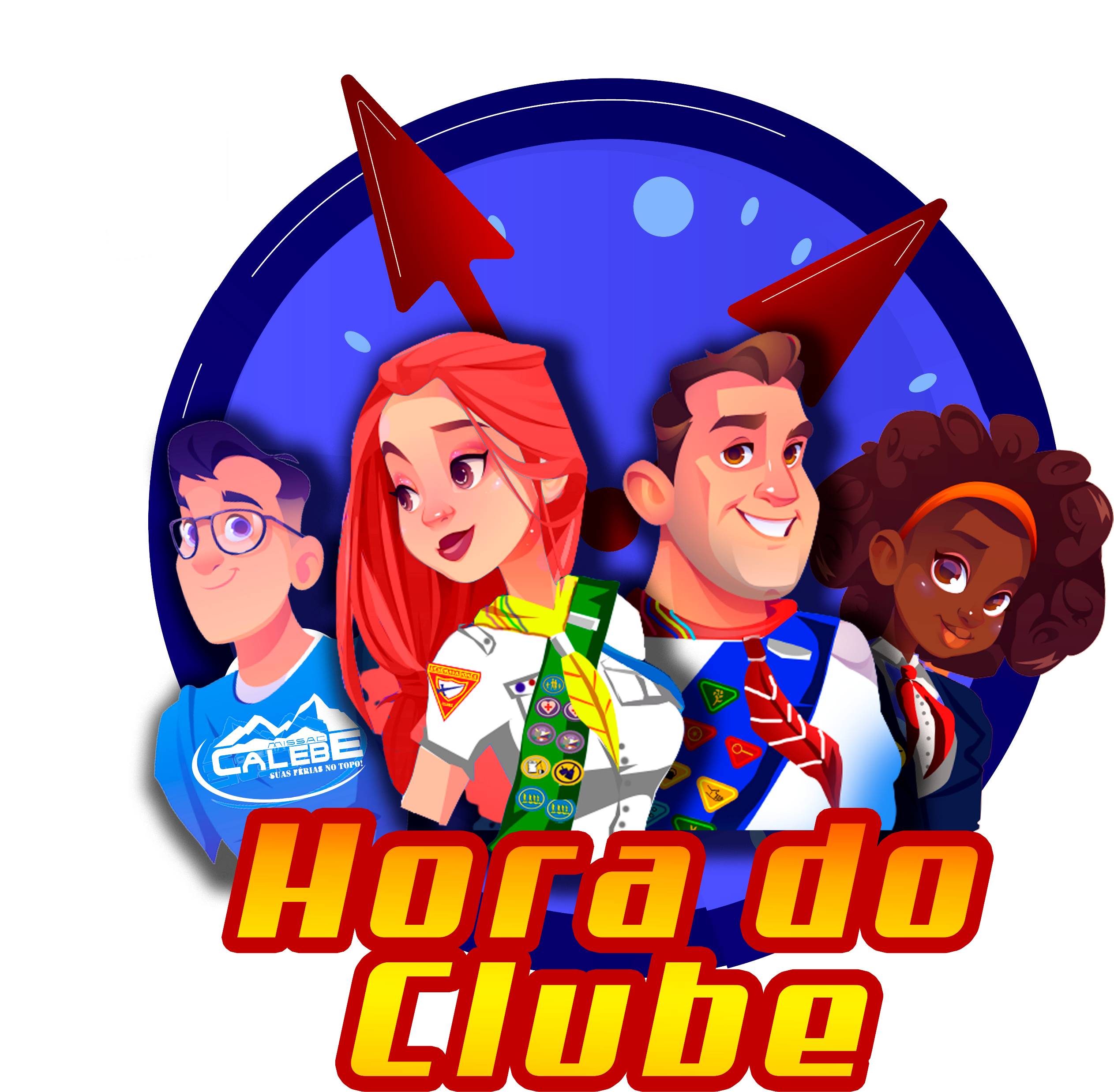